Old Spec Q’s
Sequences
Sequences
NTSQ
Q9
Jan 2019
1HR Q12
NTSQ
Q1
NTSQ
Q2
Jan 2019
2HR Q3
SAM
1H Q23
NTSQ
Q3
Jan 2019
2HR Q23
SAM
2H Q2
May 2019
1H Q16
June 2018
2H Q23
NTSQ
Q4
May 2018
1HR Q7
NTSQ
Q5
May 2018
1HR Q23
NTSQ
Q6
Jan 2019
1H Q21
NTSQ
Q7
NTSQ
Q8
Jan 2019
2H Q2
NTSQ Q1
Sequences
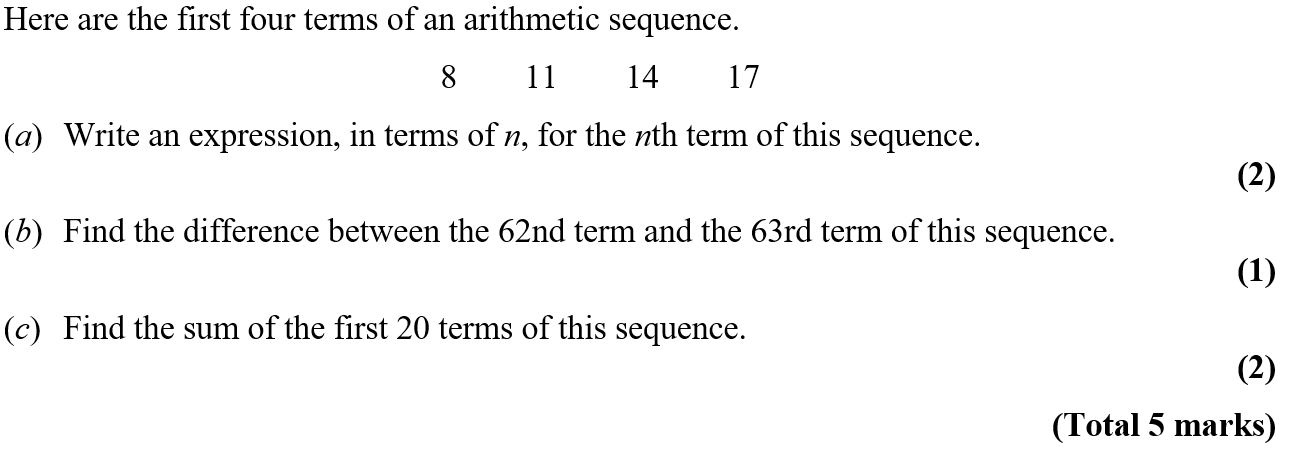 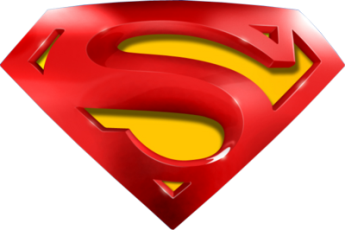 NTSQ Q1
Sequences
A
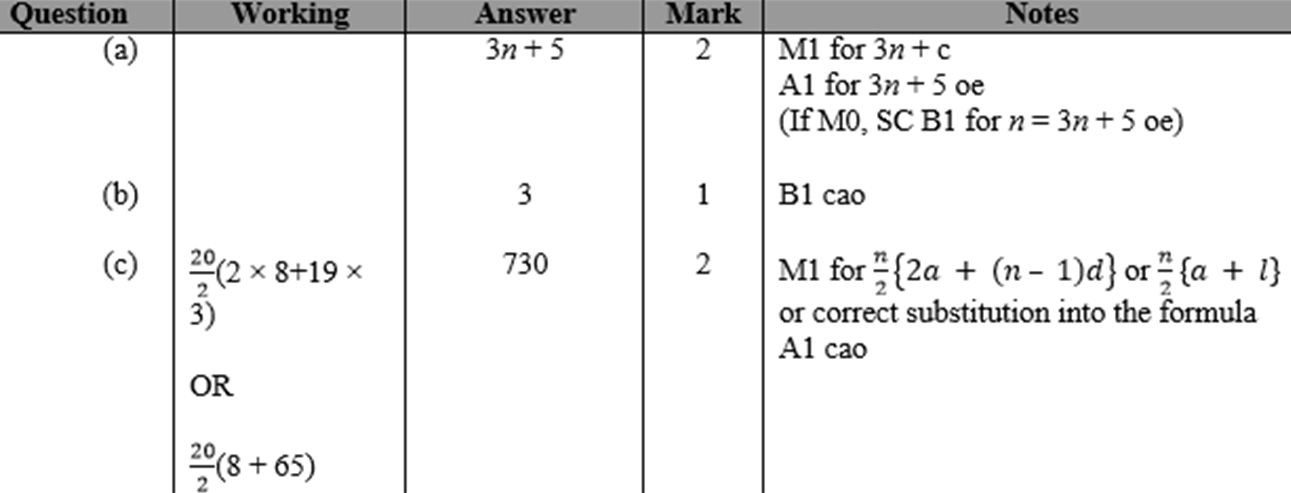 B
C
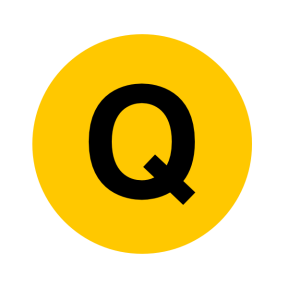 NTSQ Q2
Sequences
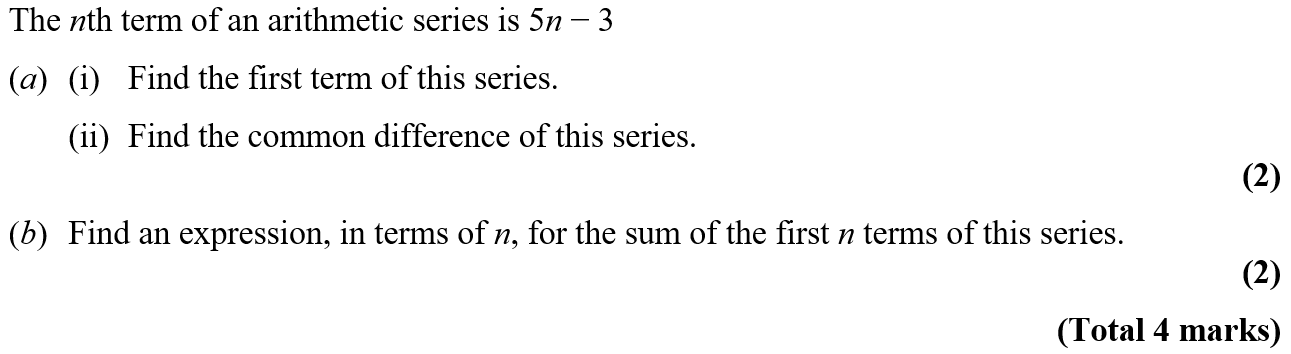 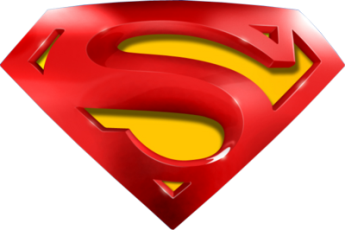 NTSQ Q2
Sequences
A (i)
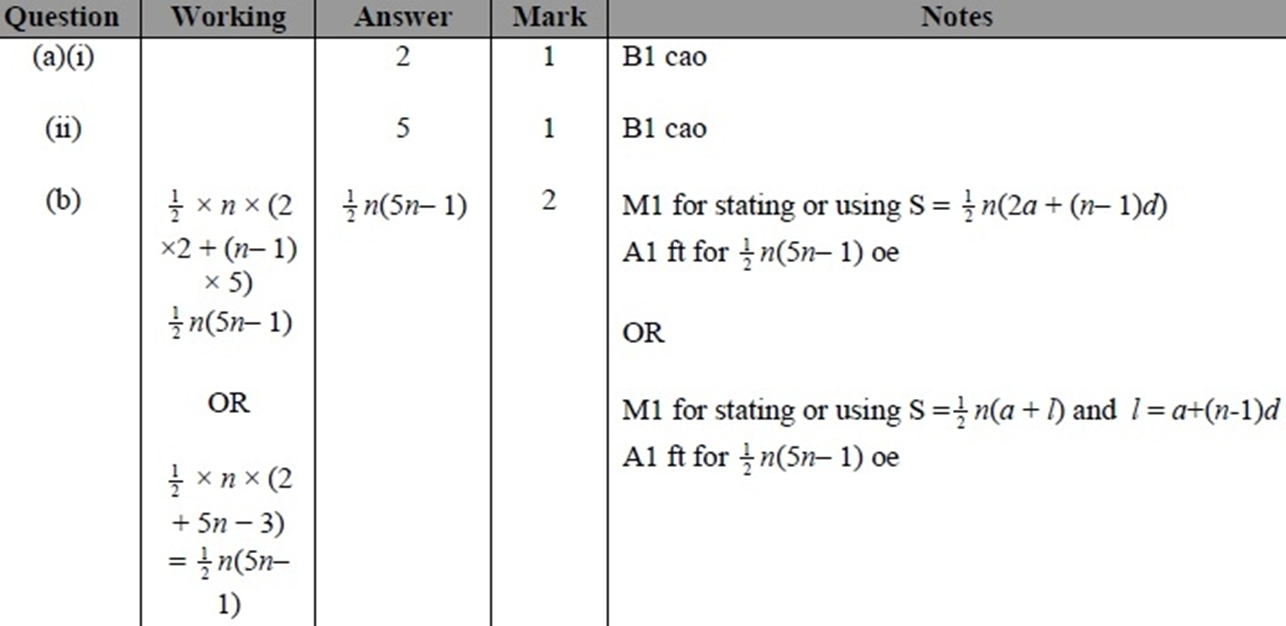 A (ii)
B
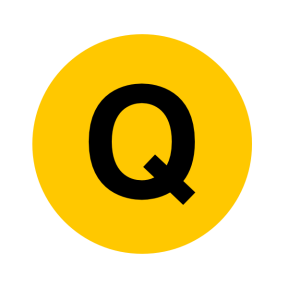 NTSQ Q3
Sequences
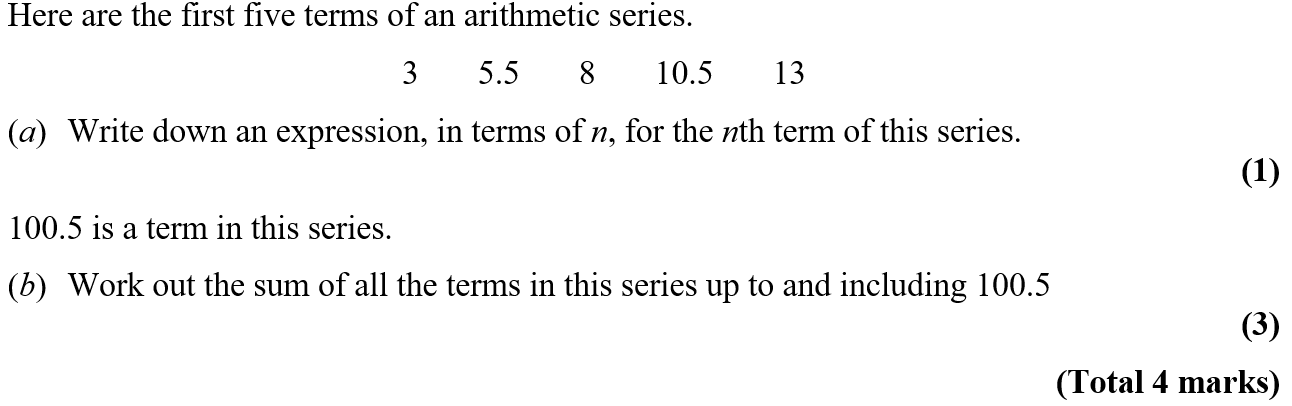 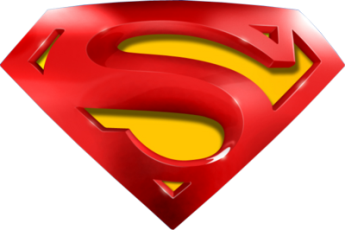 NTSQ Q3
Sequences
A
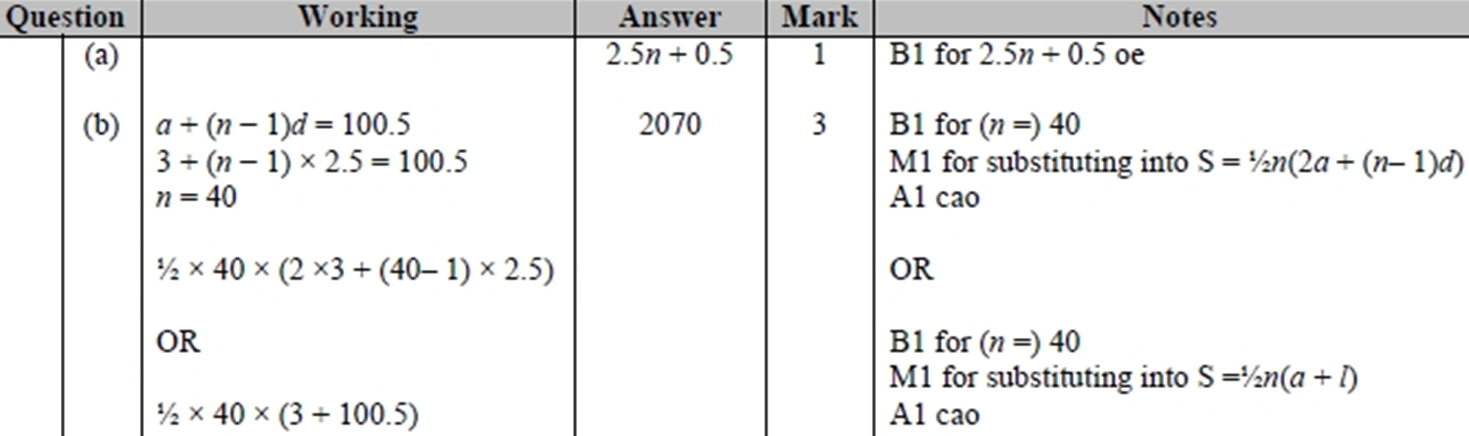 B
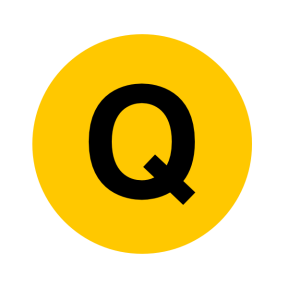 NTSQ Q4
Sequences
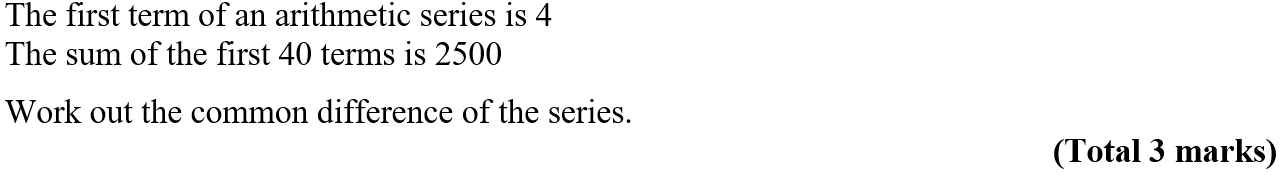 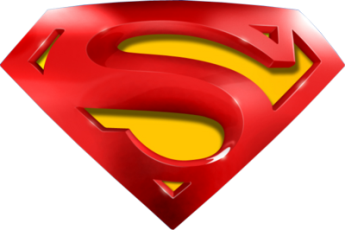 NTSQ Q4
Sequences
A
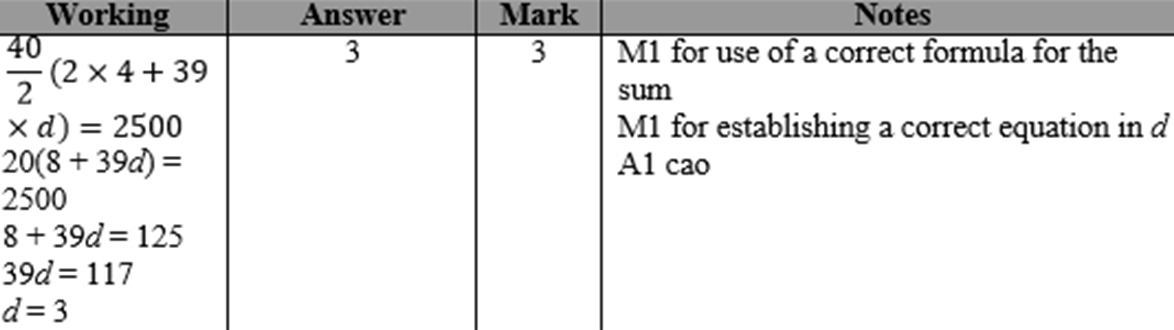 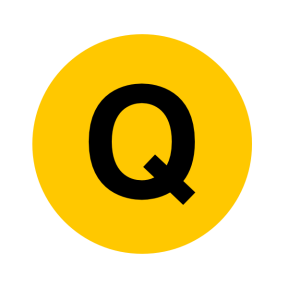 NTSQ Q5
Sequences
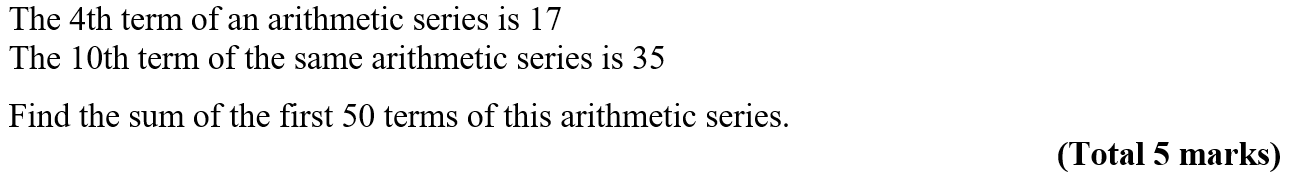 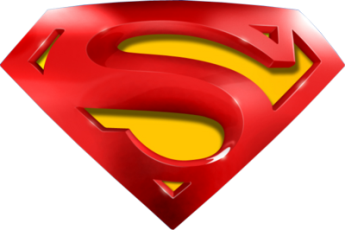 NTSQ Q5
Sequences
A
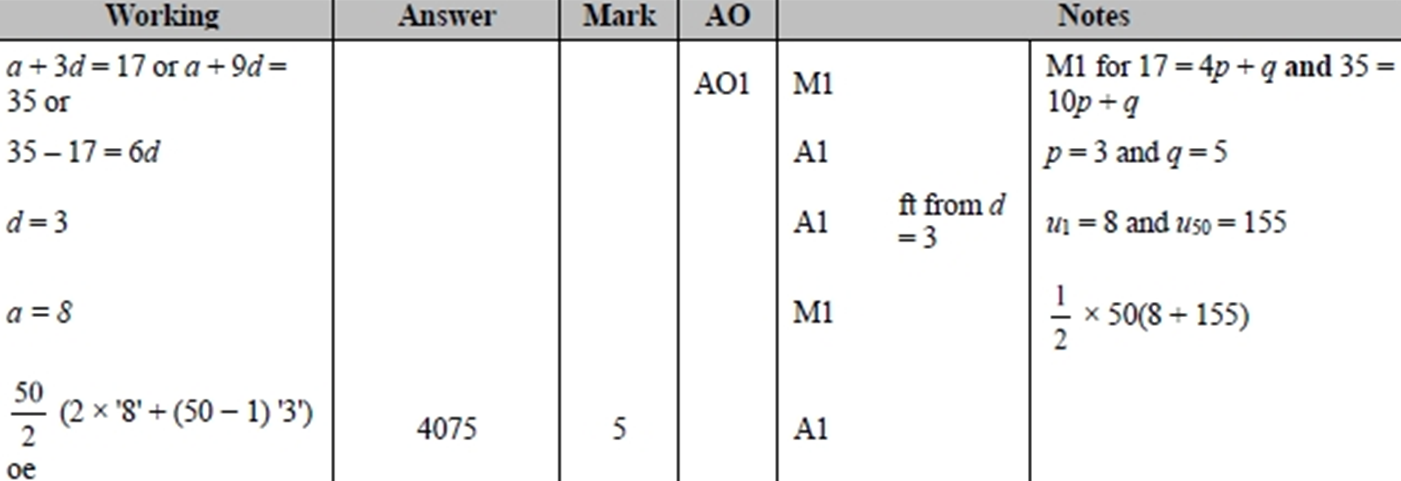 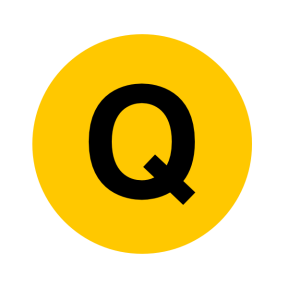 NTSQ Q6
Sequences
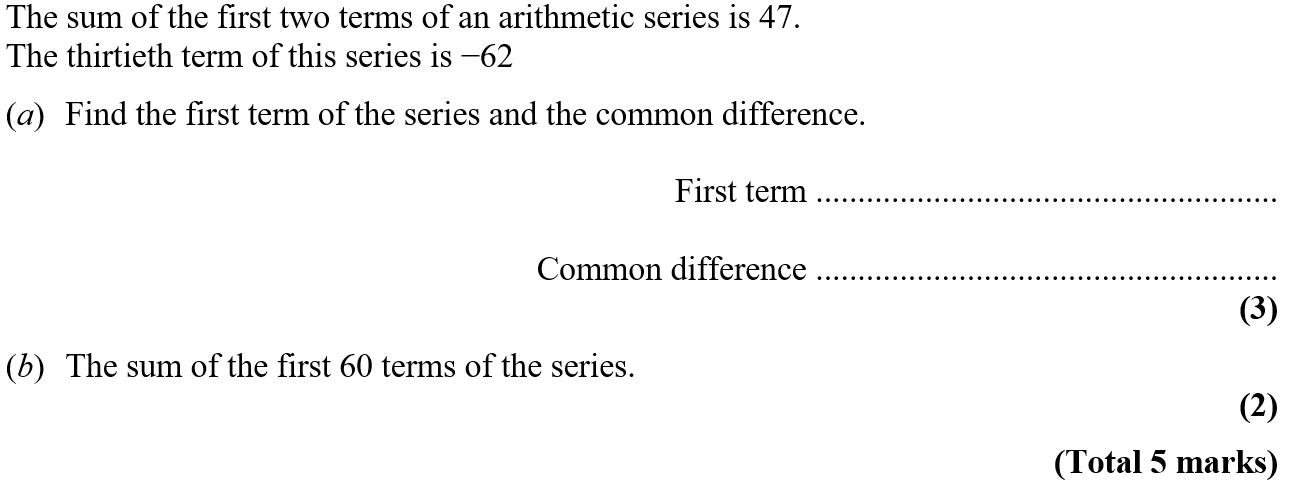 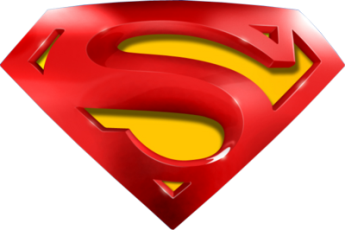 NTSQ Q6
Sequences
A
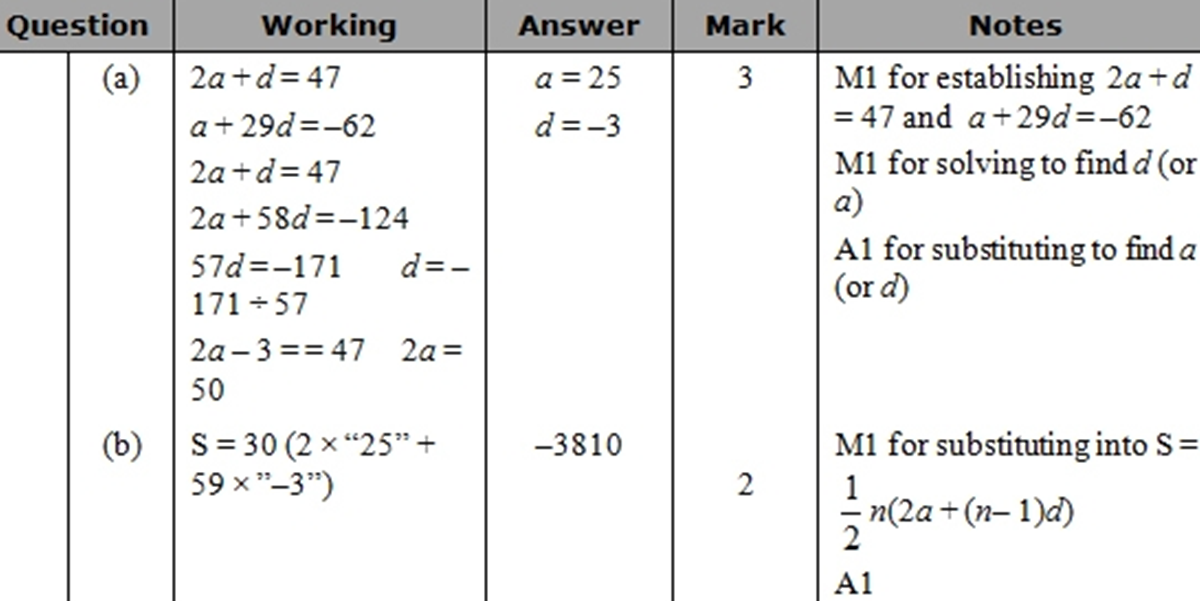 B
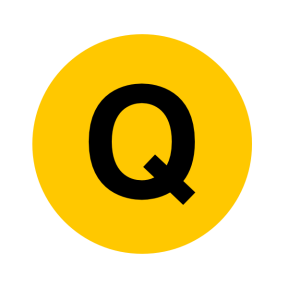 NTSQ Q7
Sequences
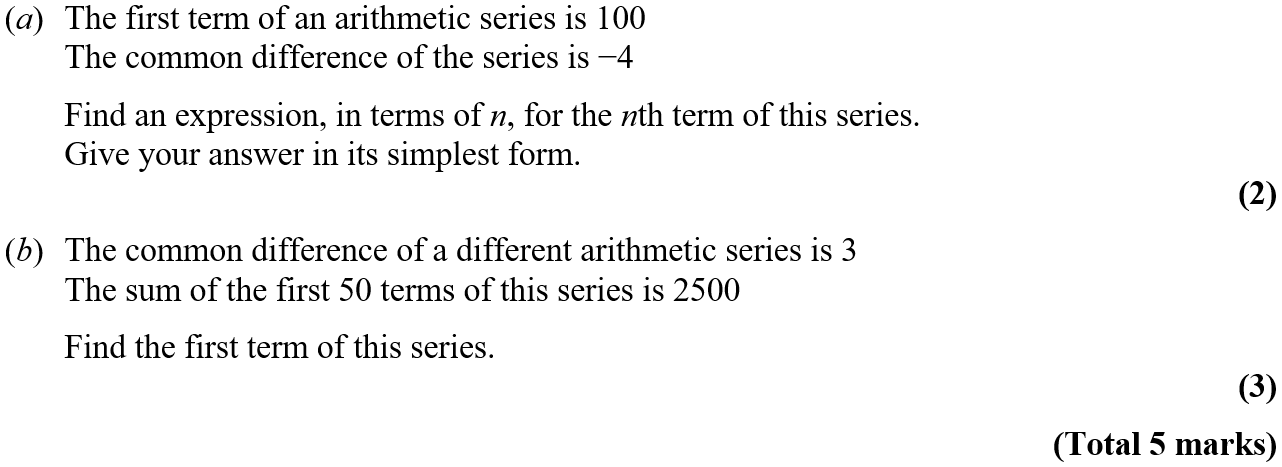 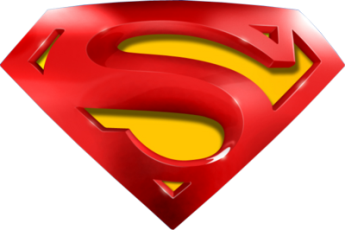 NTSQ Q7
Sequences
A
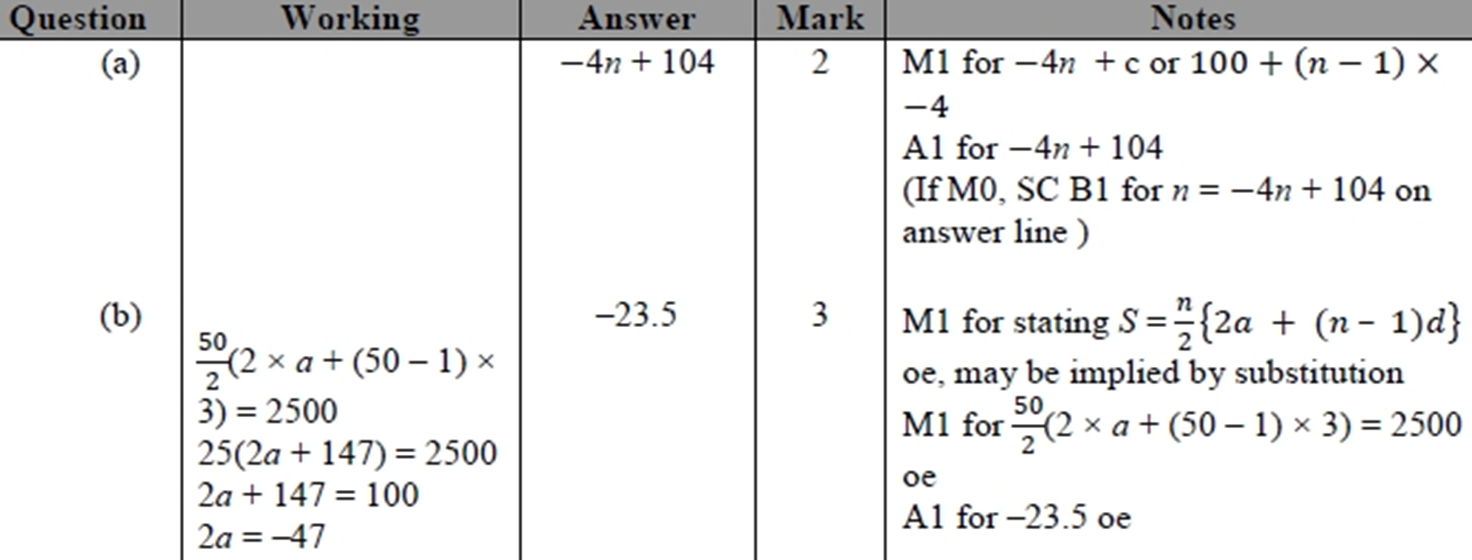 B
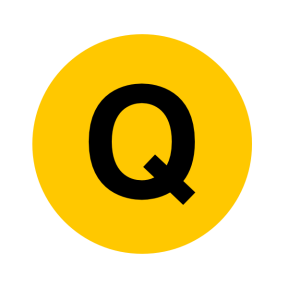 NTSQ Q8
Sequences
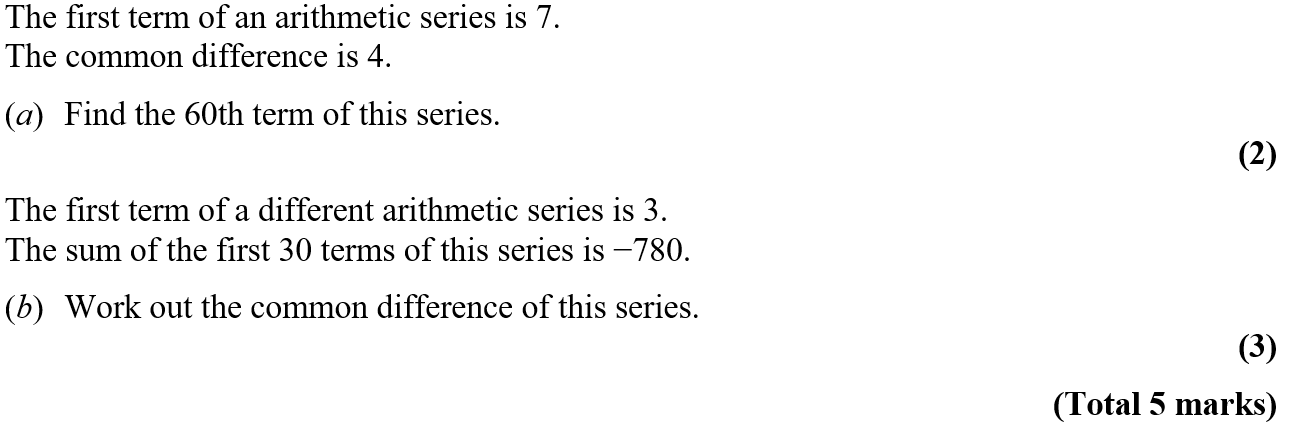 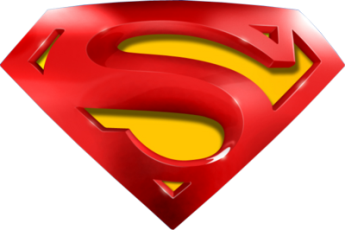 NTSQ Q8
Sequences
A
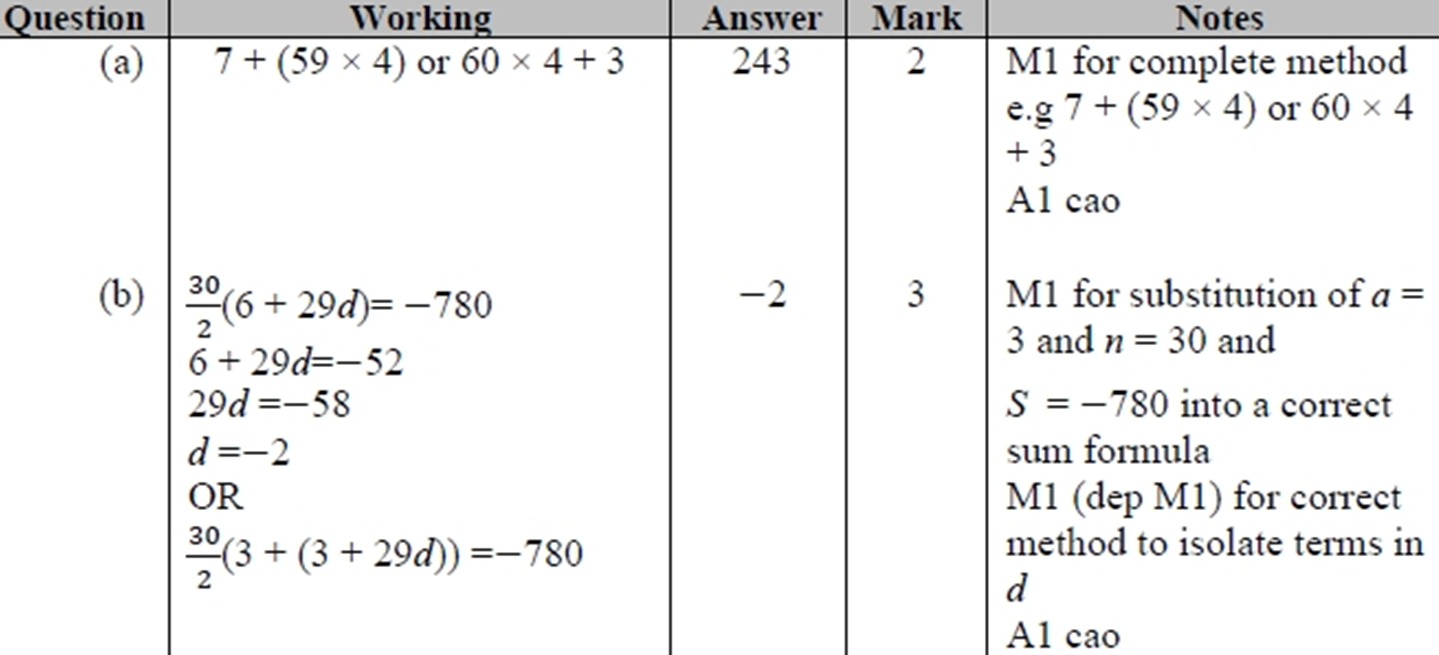 B
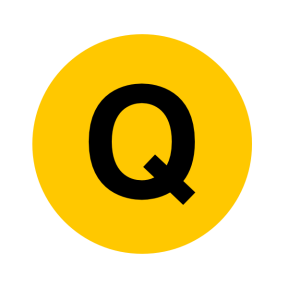 NTSQ Q9
Sequences
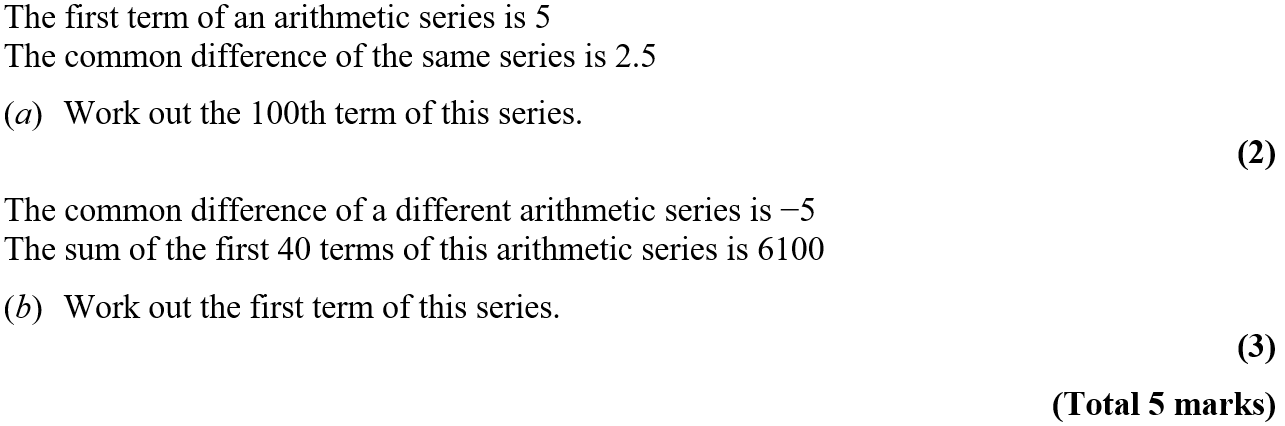 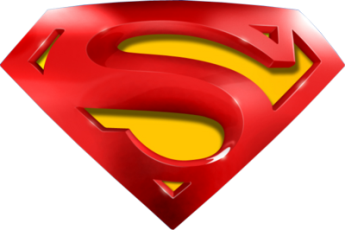 NTSQ Q9
Sequences
A
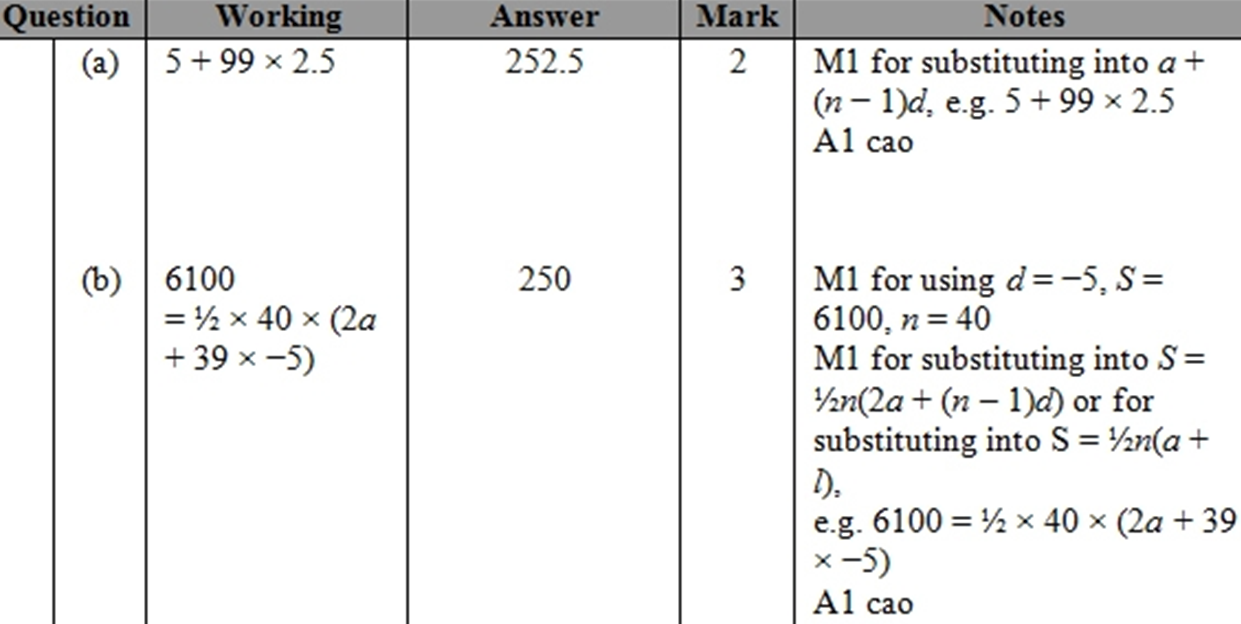 B
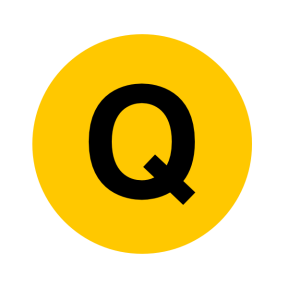 SAM 1H Q23
Sequences
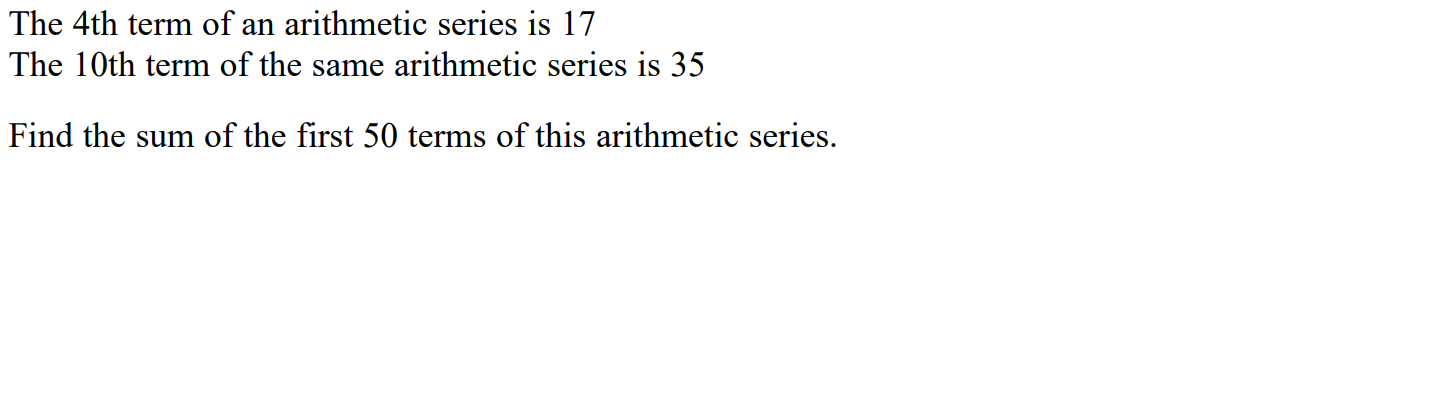 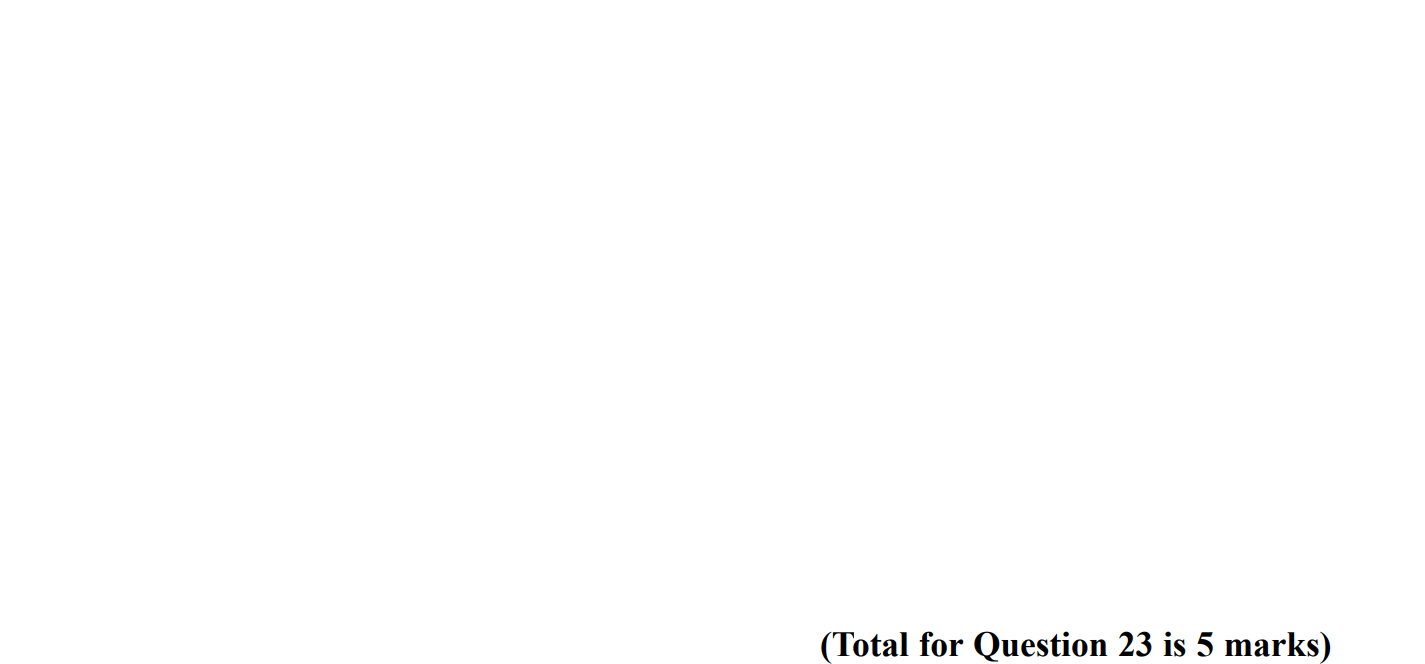 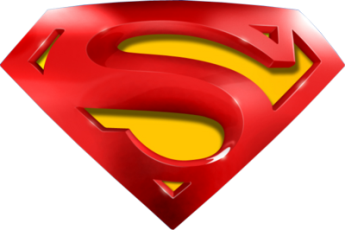 SAM 1H Q23
Sequences
A
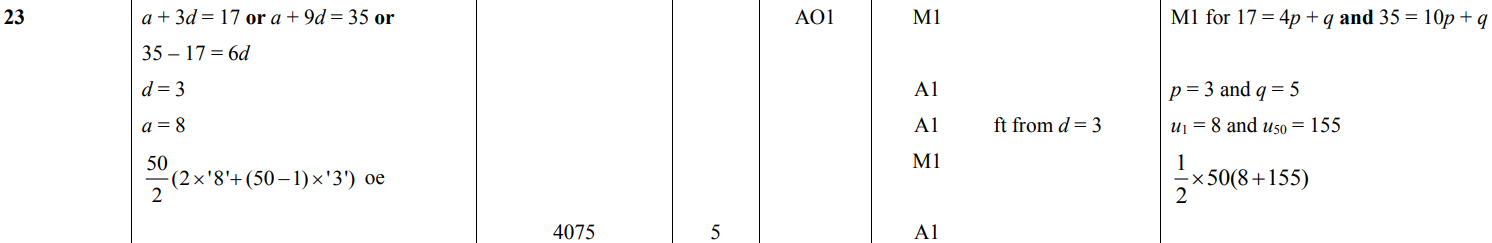 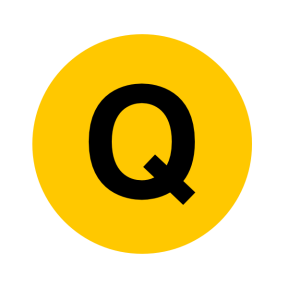 SAM 2H Q2
Sequences
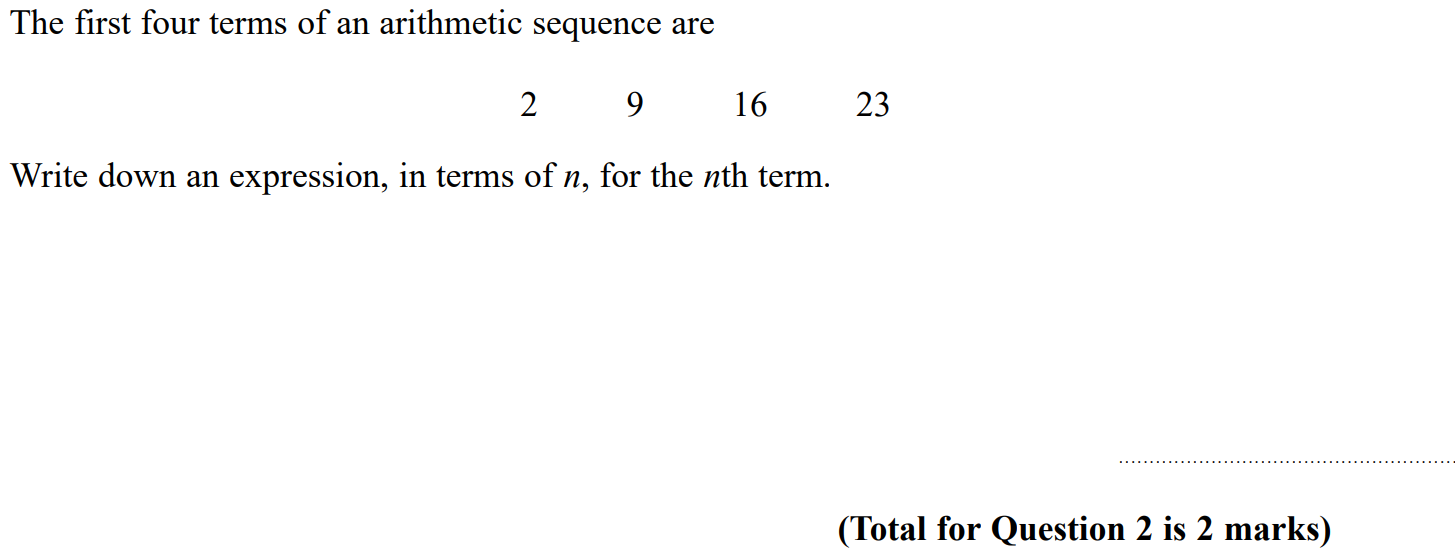 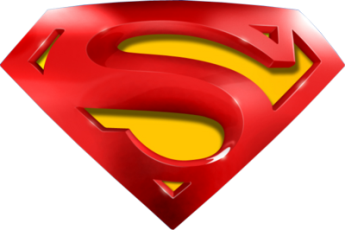 SAM 2H Q2
Sequences
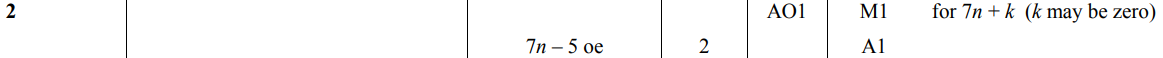 A
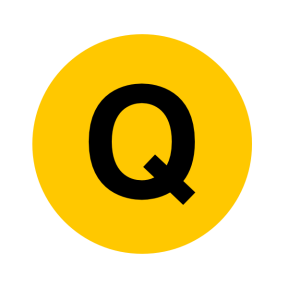 June 2018 2H Q23
Sequences
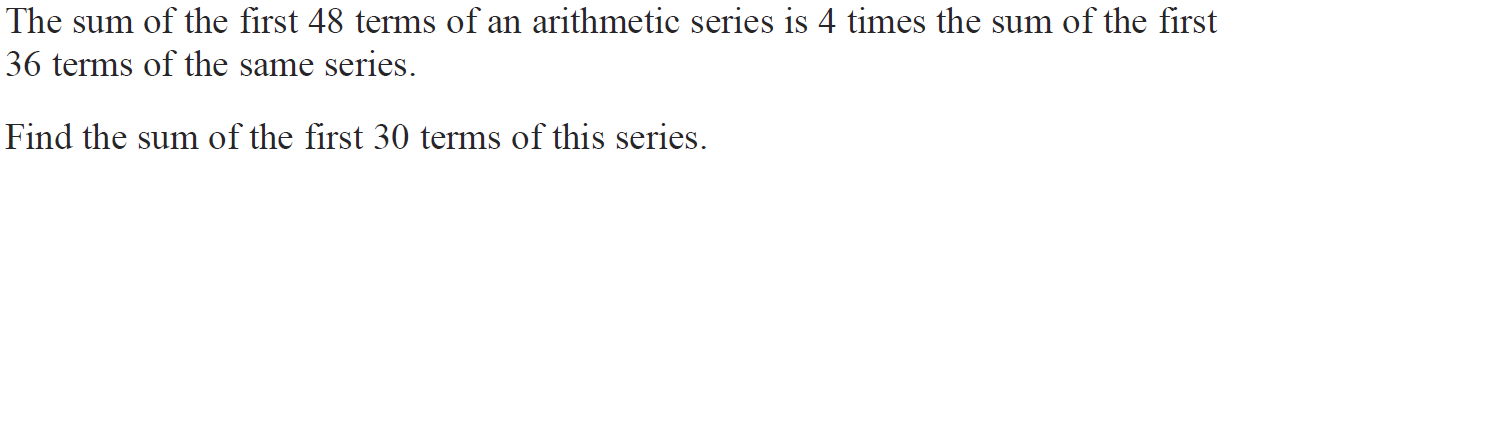 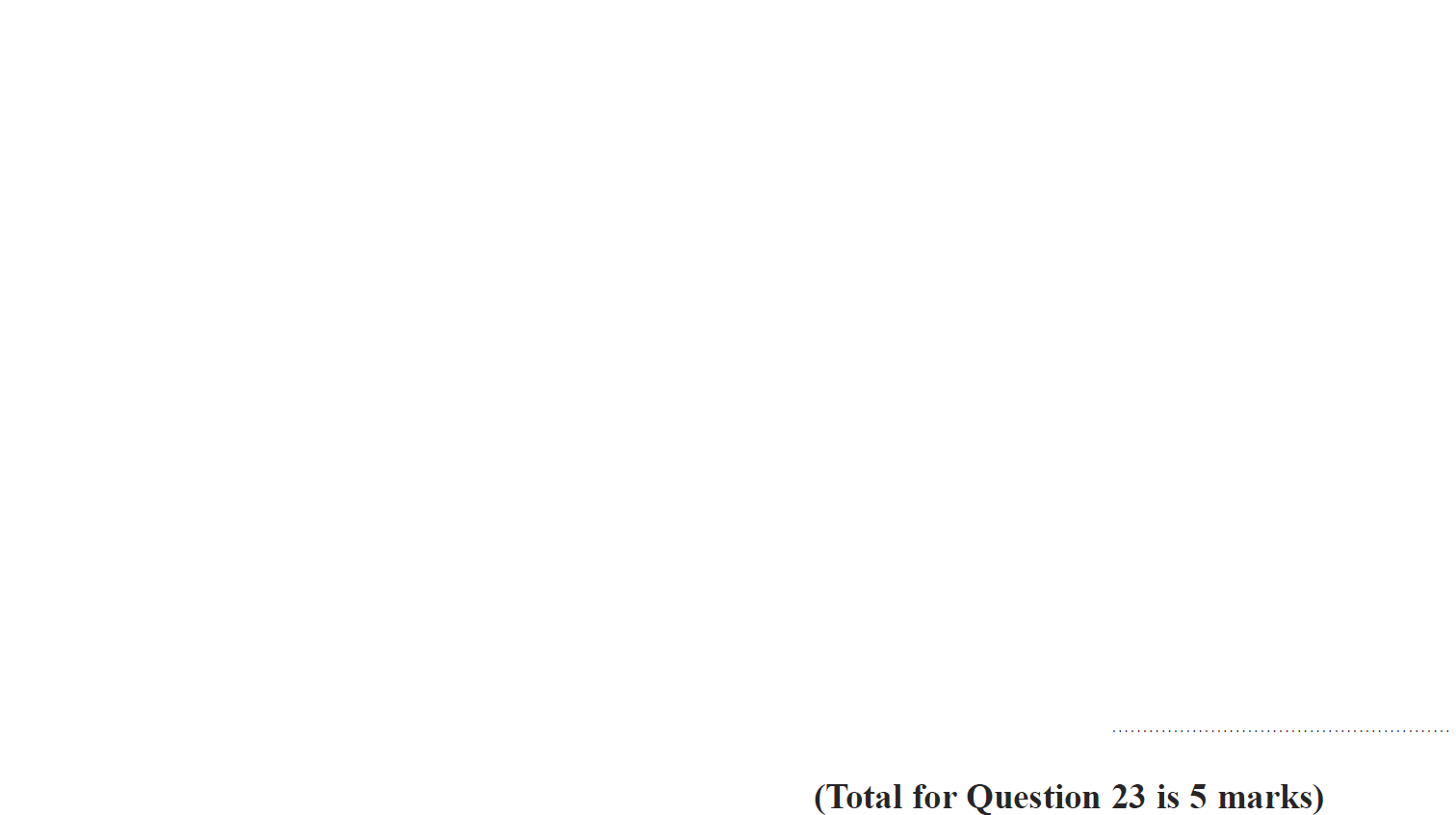 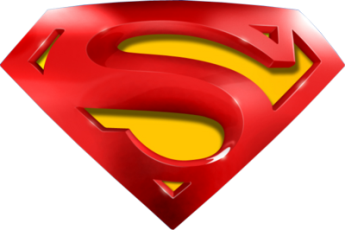 June 2018 2H Q23
Sequences
A
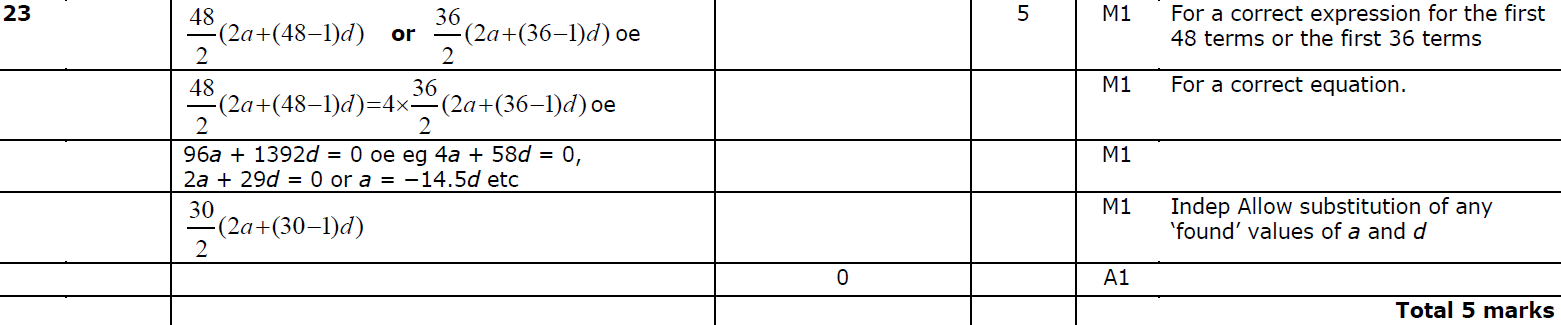 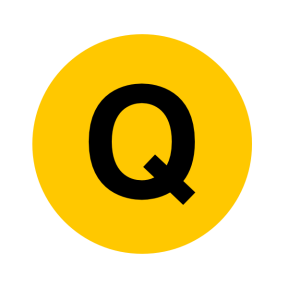 May 2018 1HR Q7
Sequences
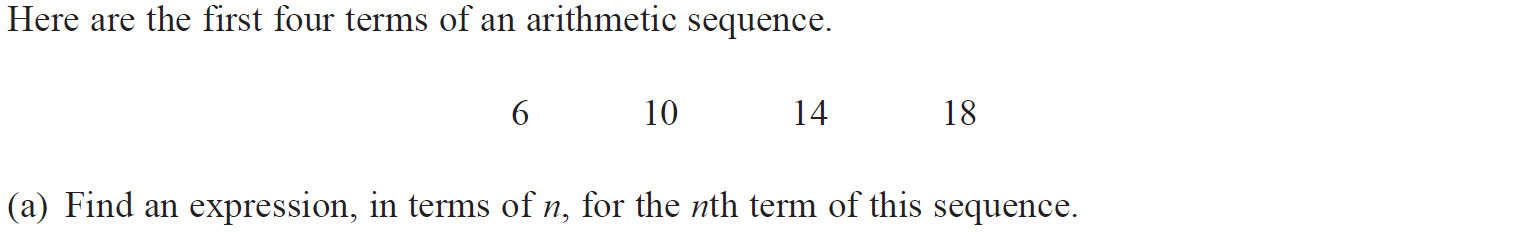 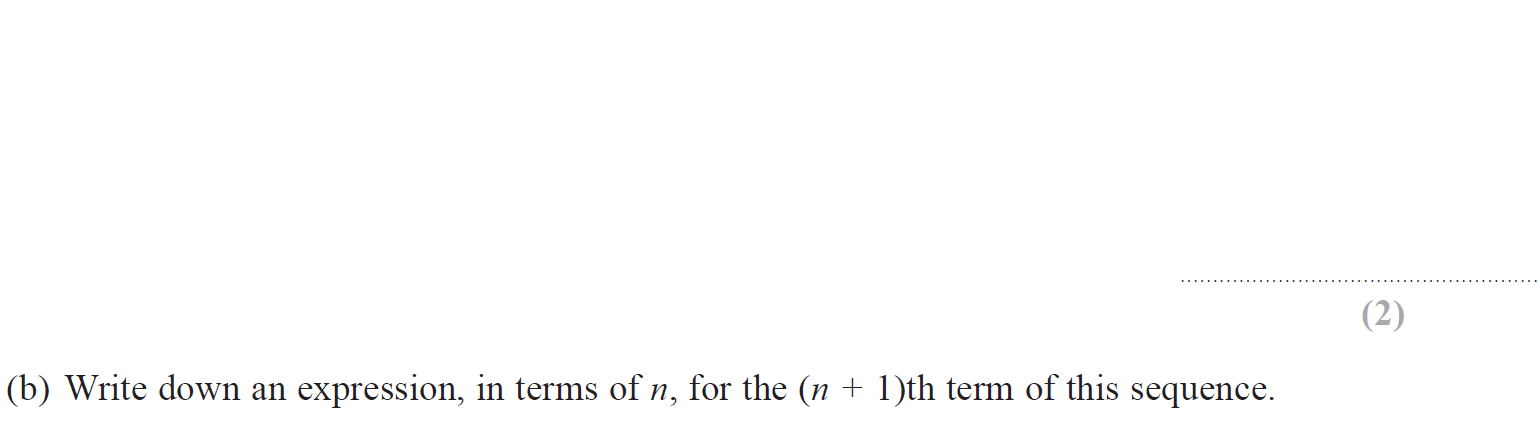 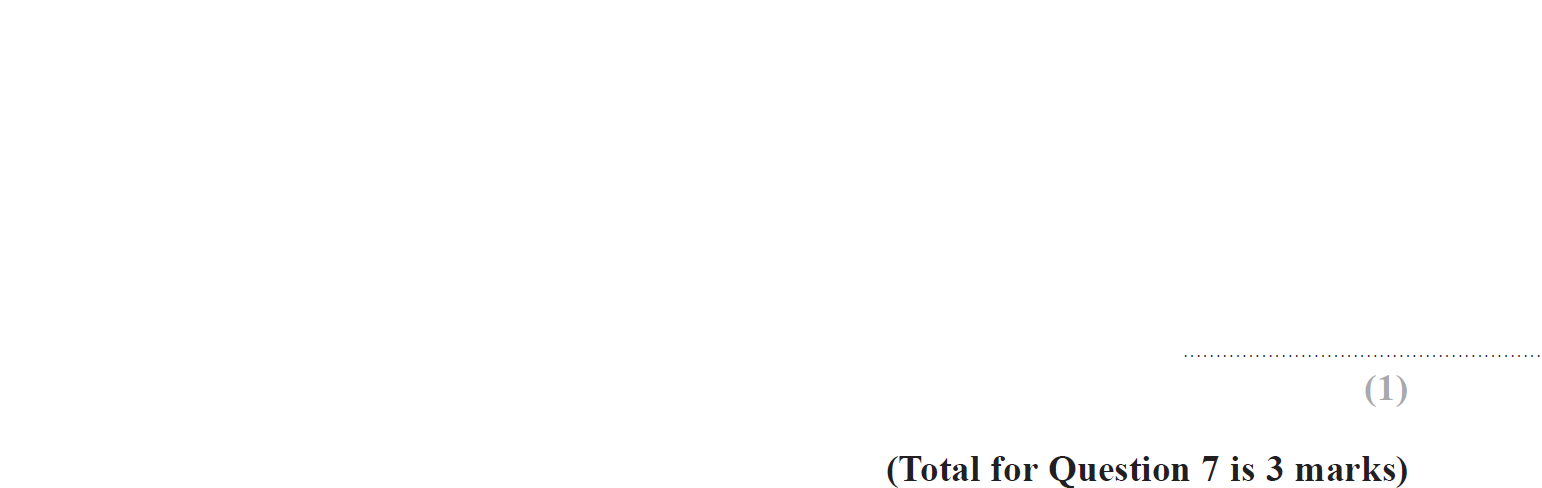 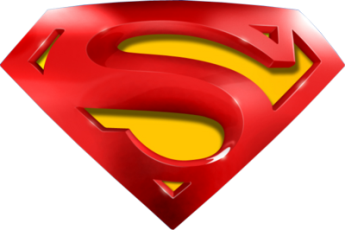 May 2018 1HR Q7
Sequences
A
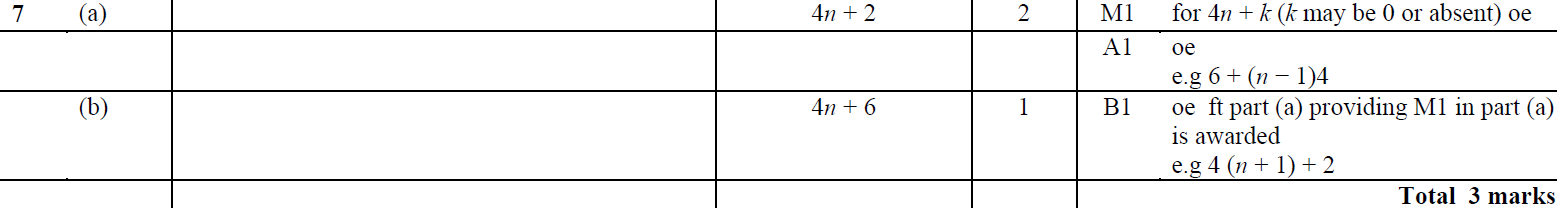 B
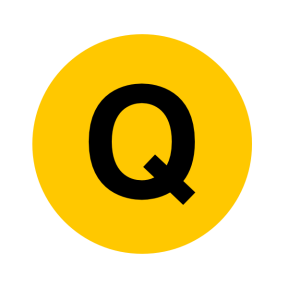 May 2018 1HR Q23
Sequences
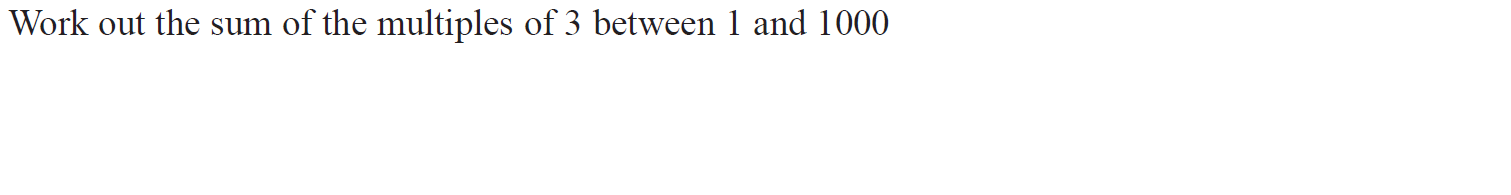 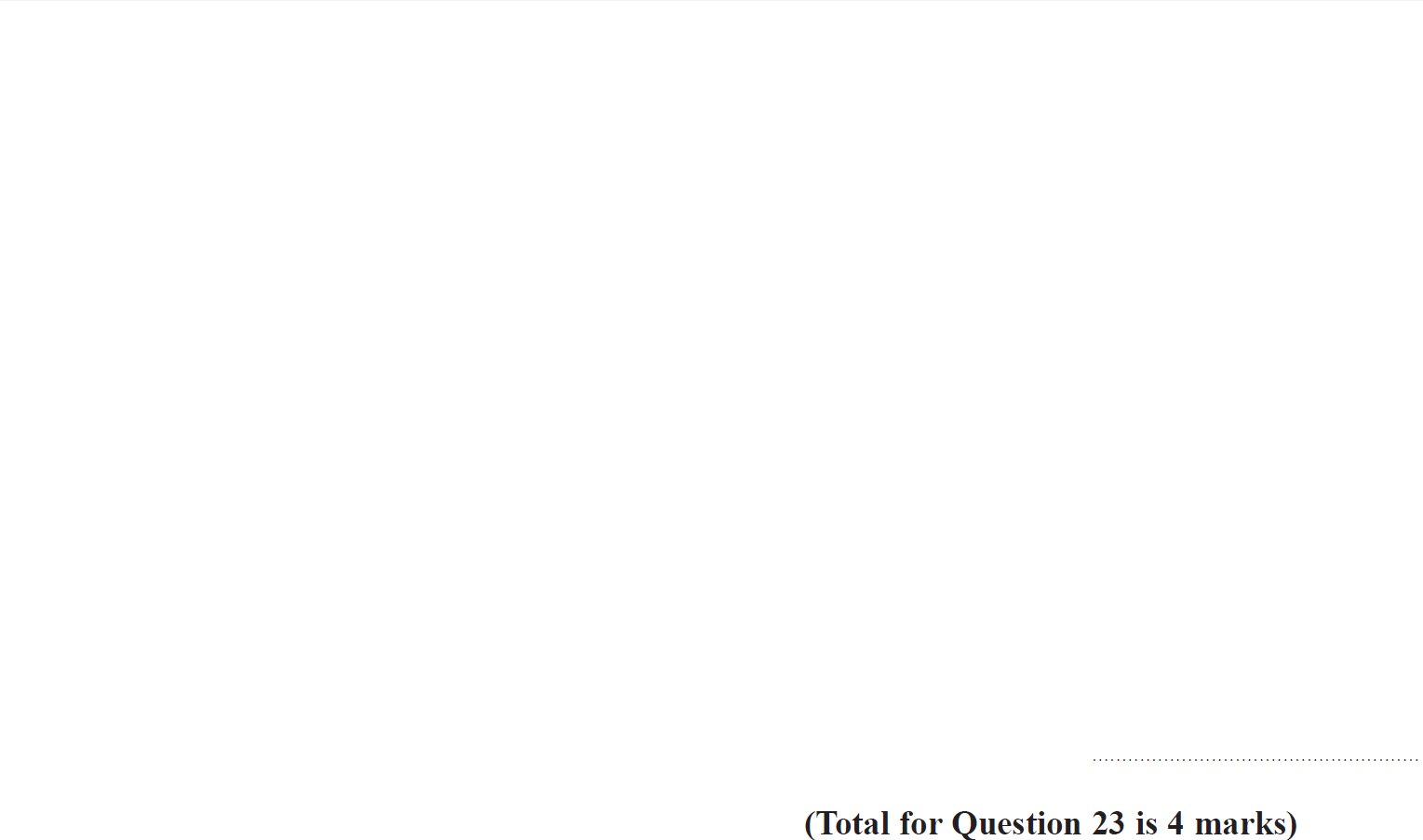 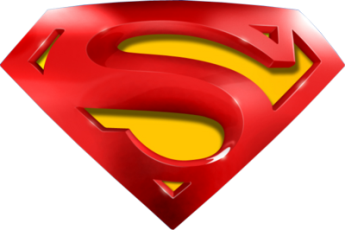 May 2018 1HR Q23
Sequences
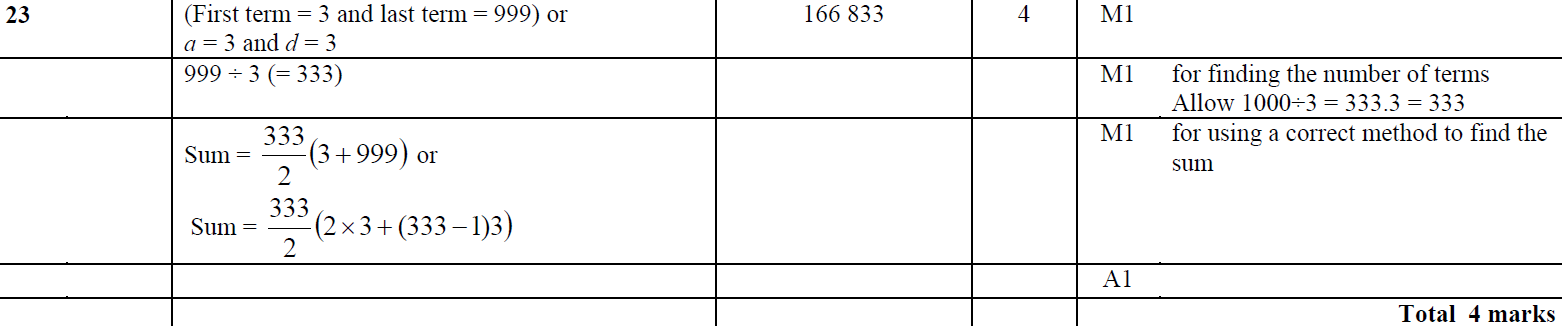 A
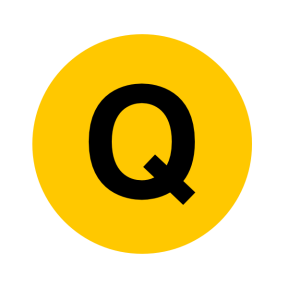 Jan 2019 1H Q21
Sequences
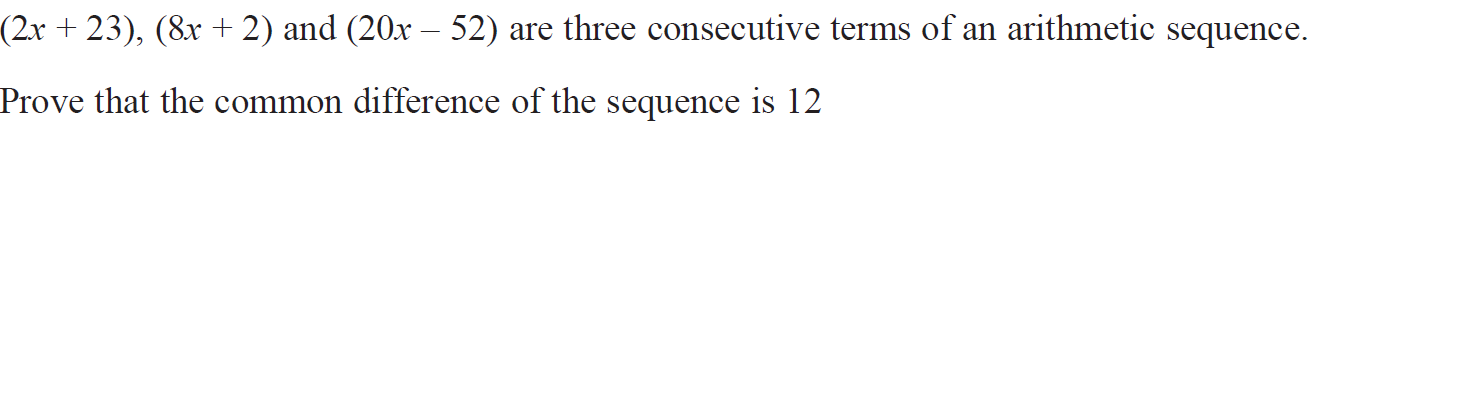 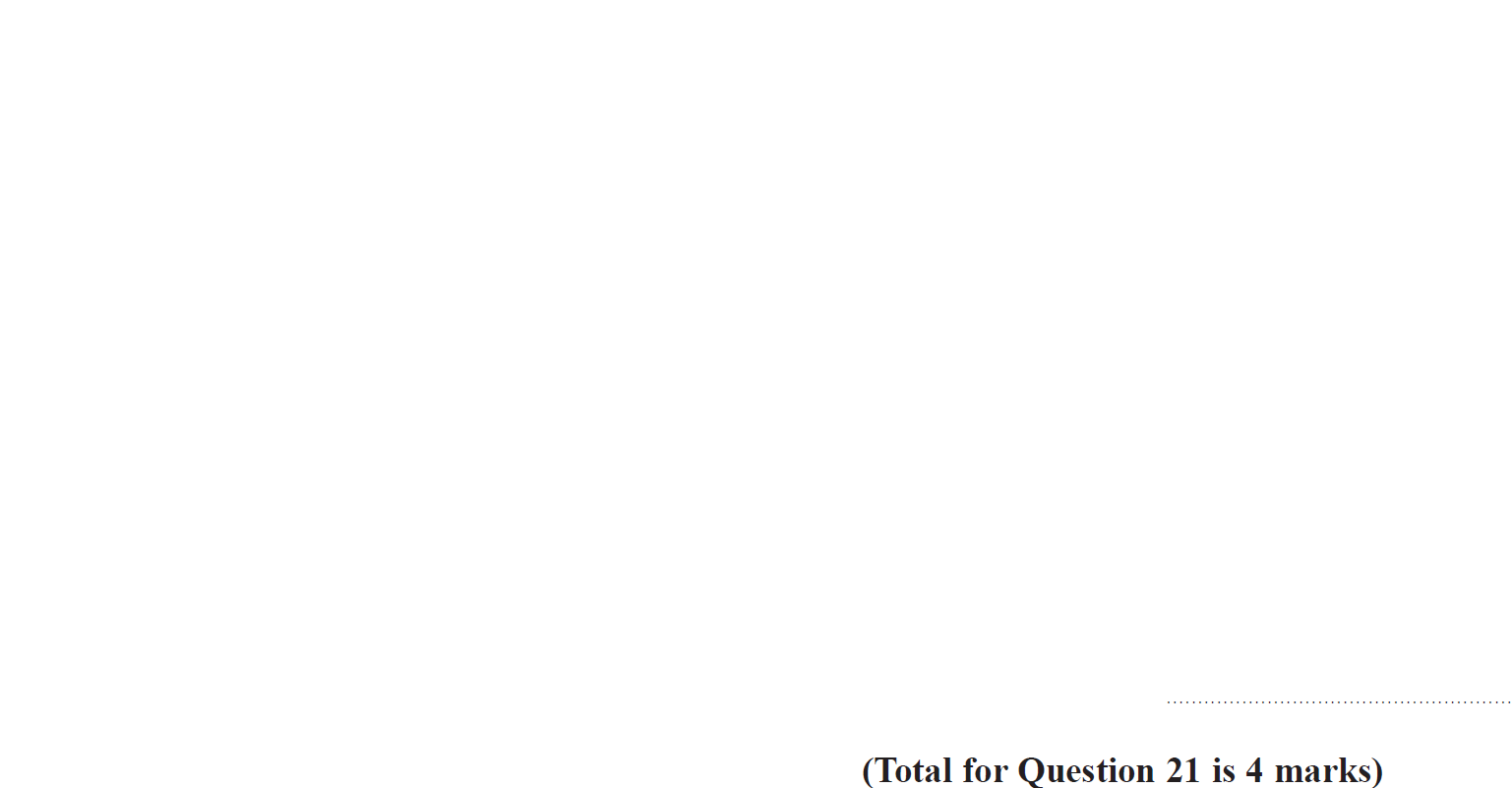 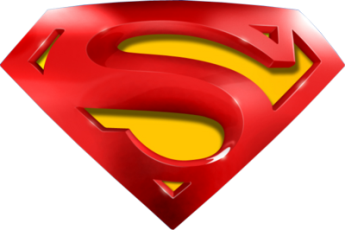 Jan 2019 1H Q21
Sequences
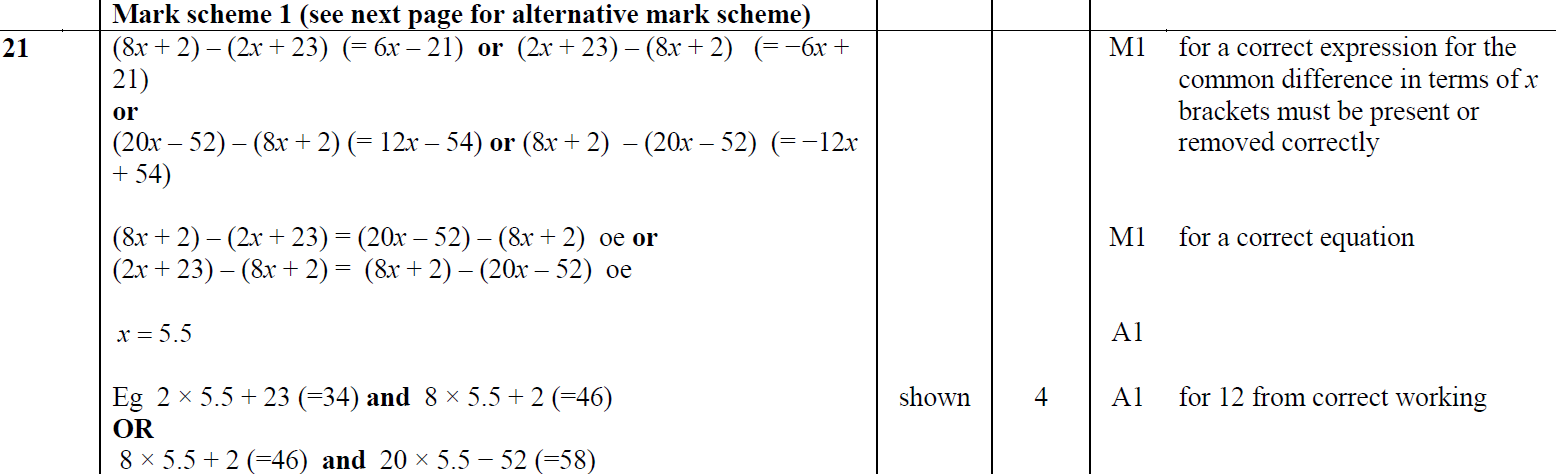 A
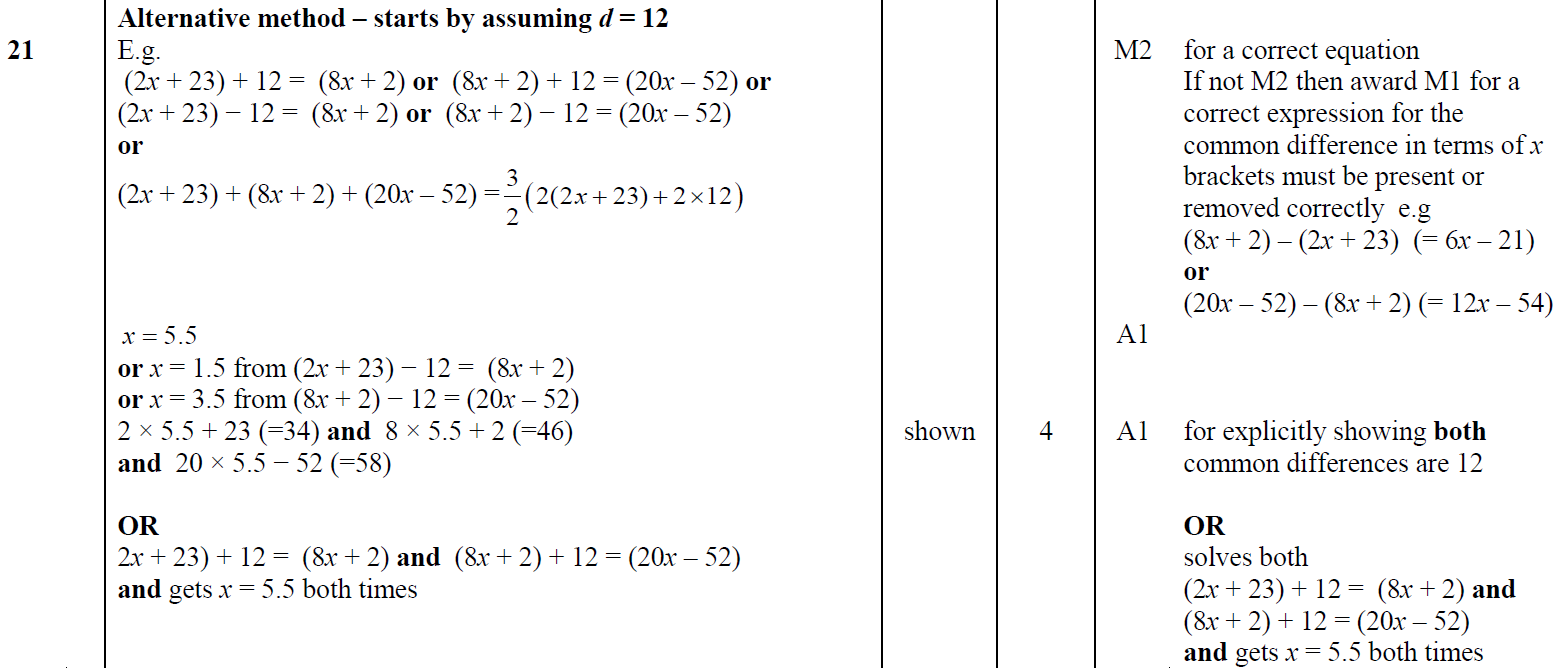 A Alternative
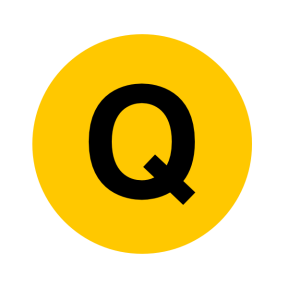 Jan 2019 2H Q2
Sequences
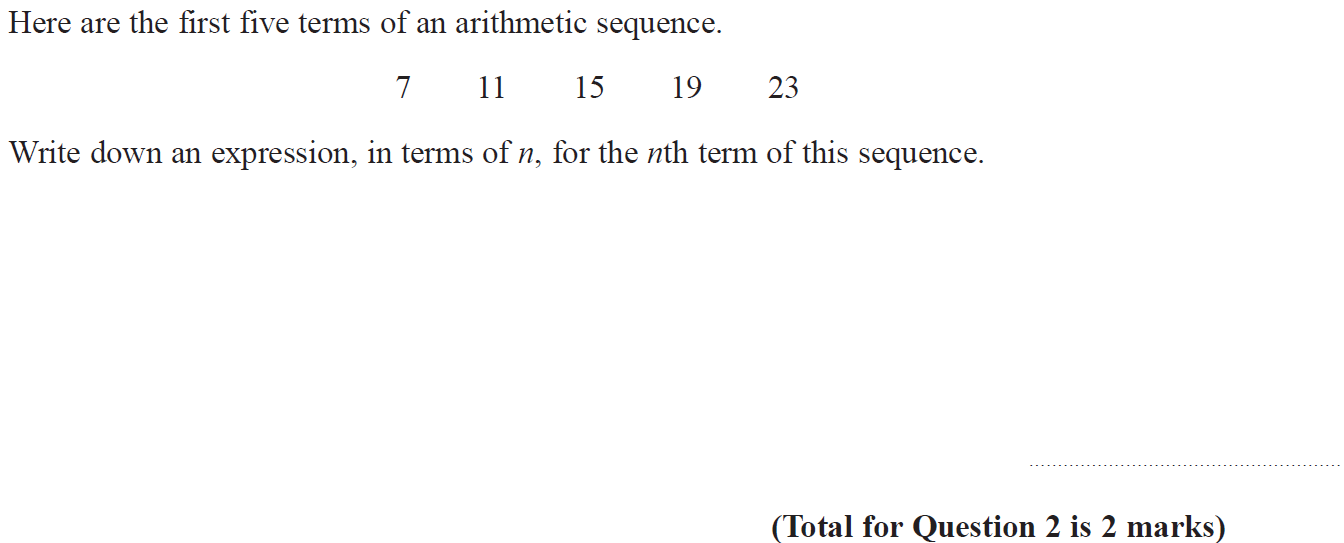 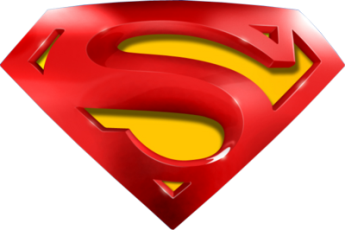 Jan 2019 2H Q2
Sequences
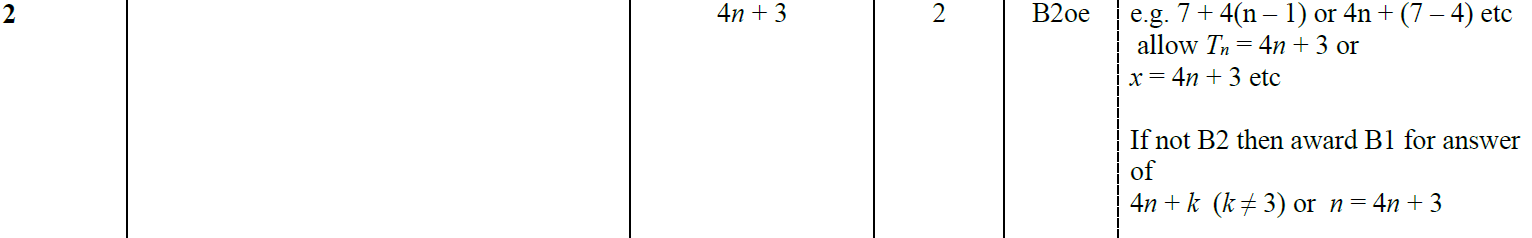 A
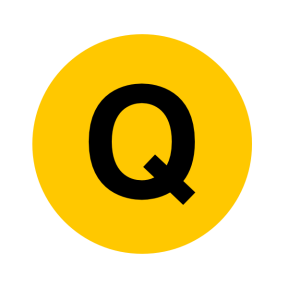 Jan 2019 1HR Q12
Sequences
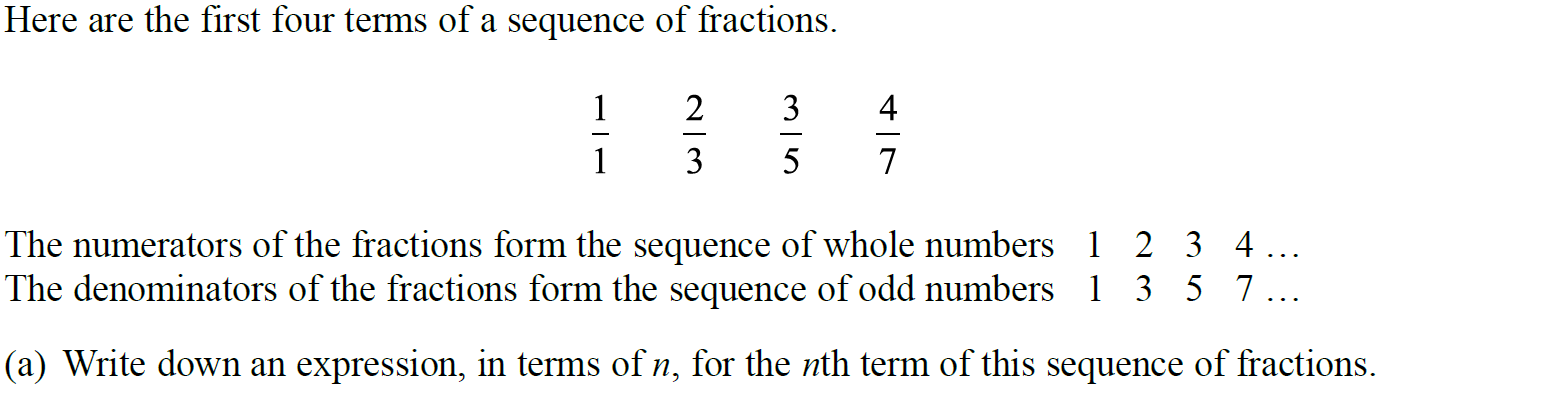 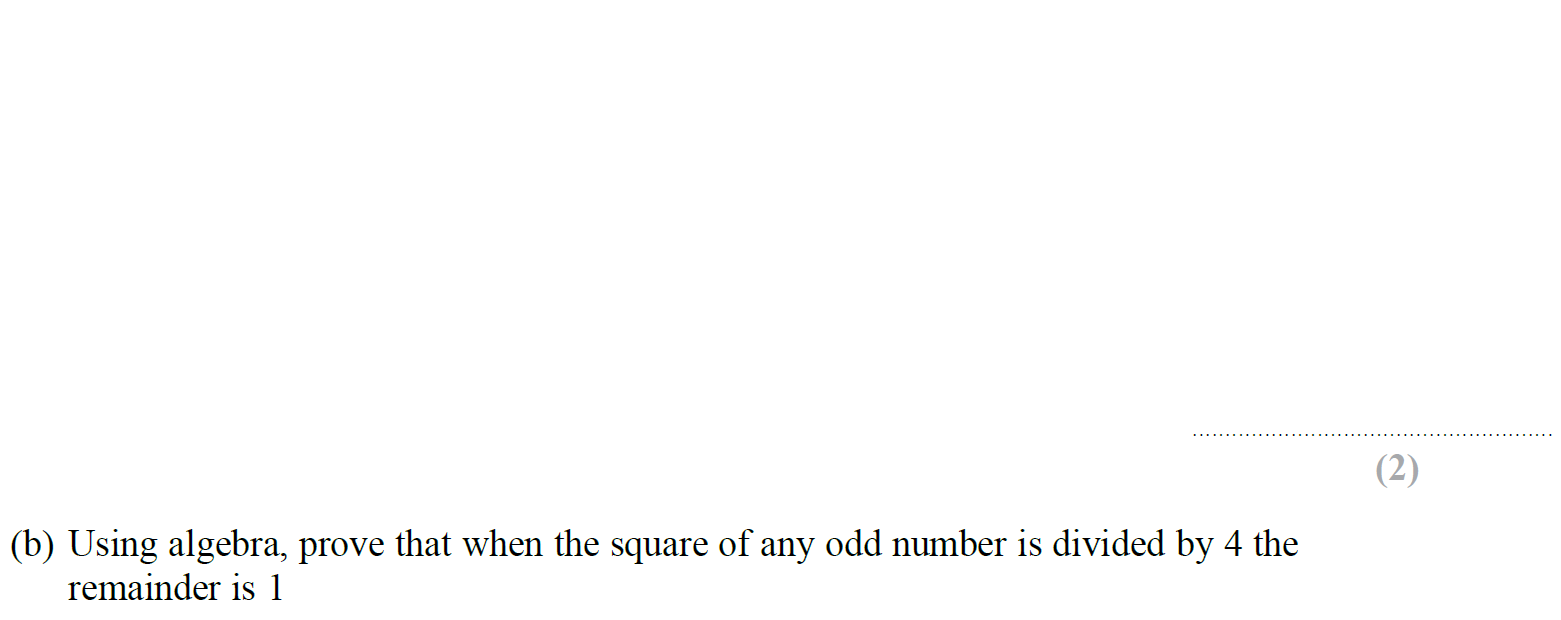 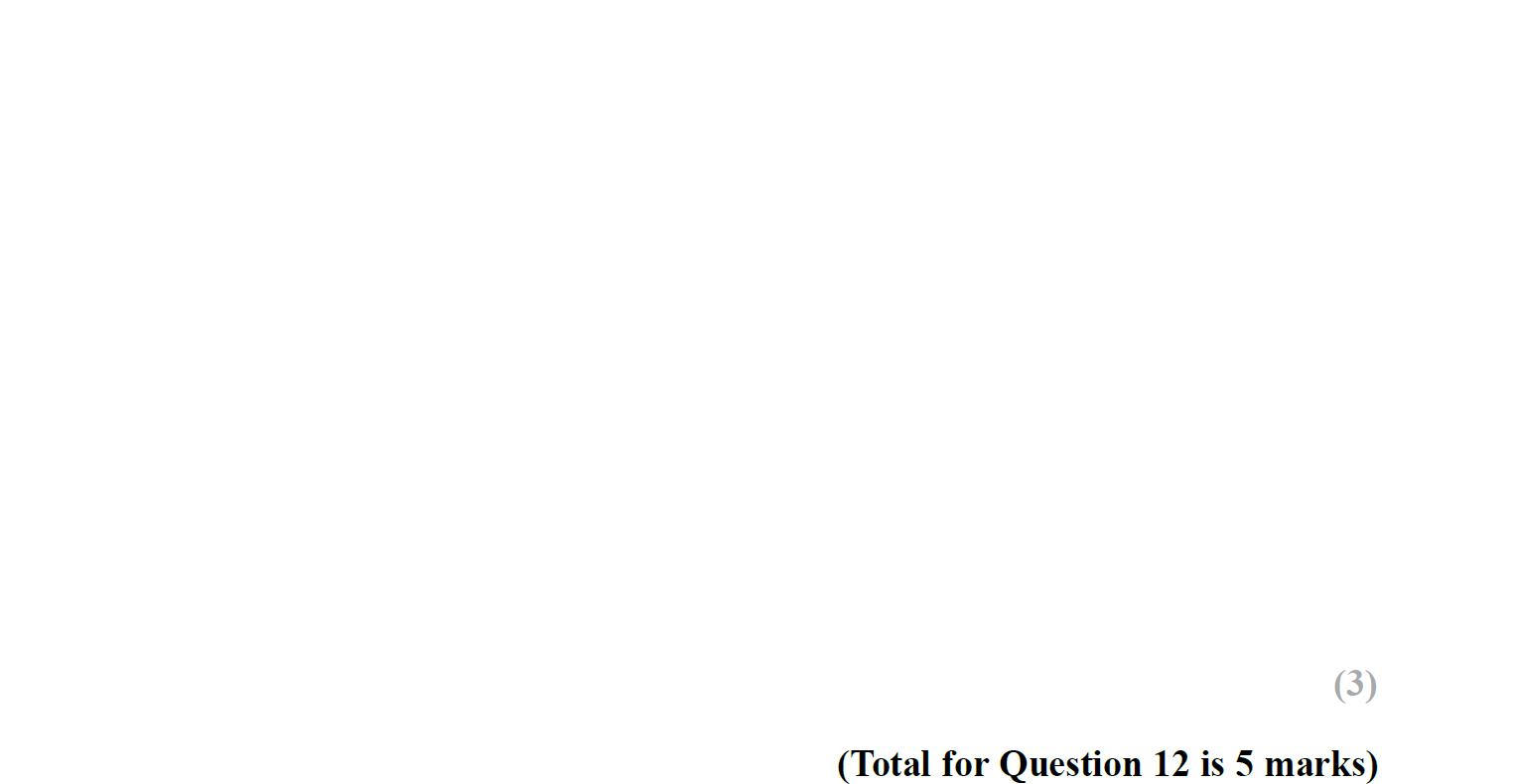 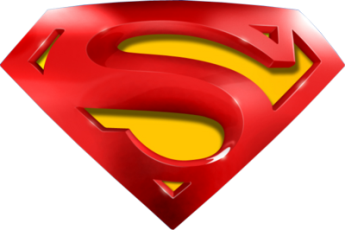 Jan 2019 1HR Q12
Sequences
A
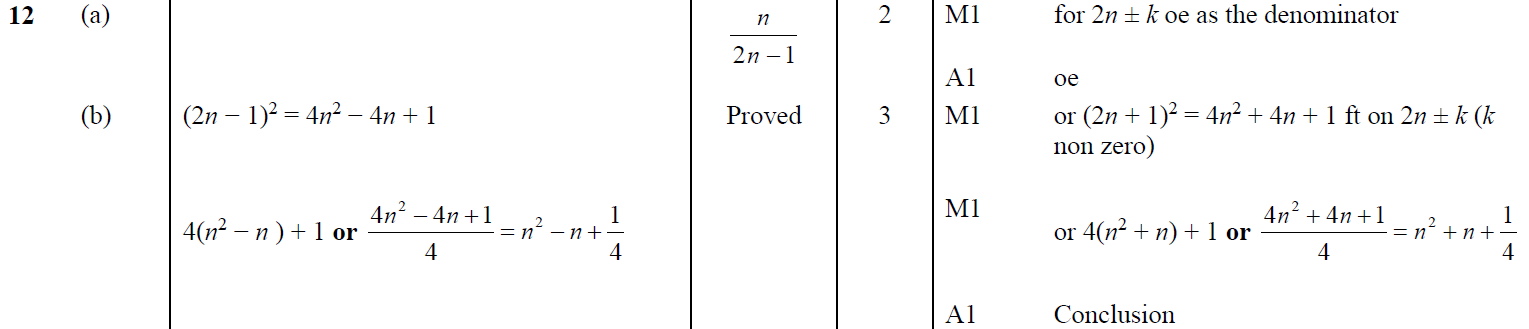 B
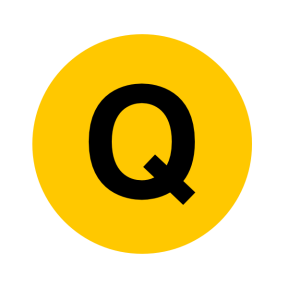 Jan 2019 2HR Q3
Sequences
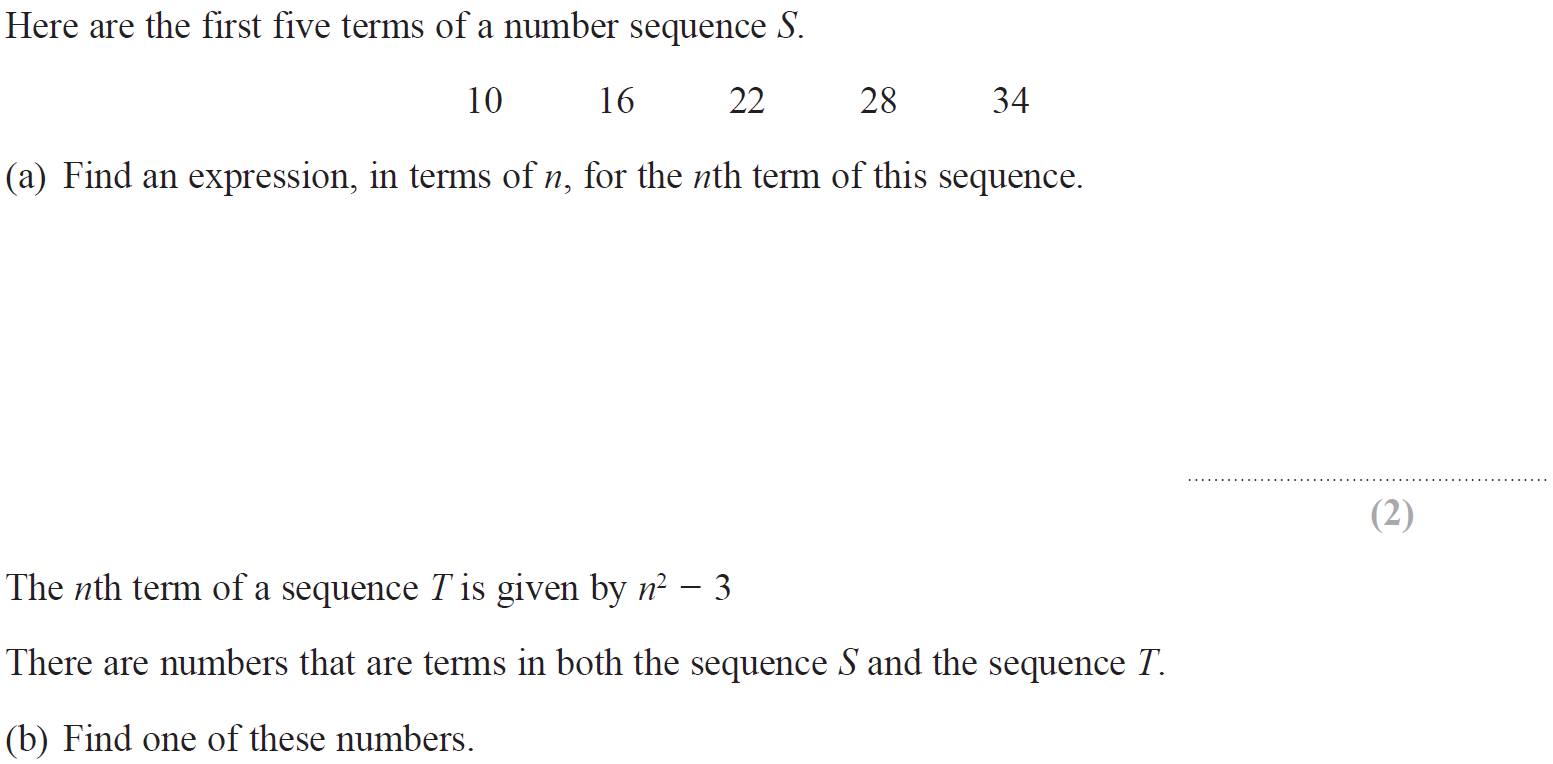 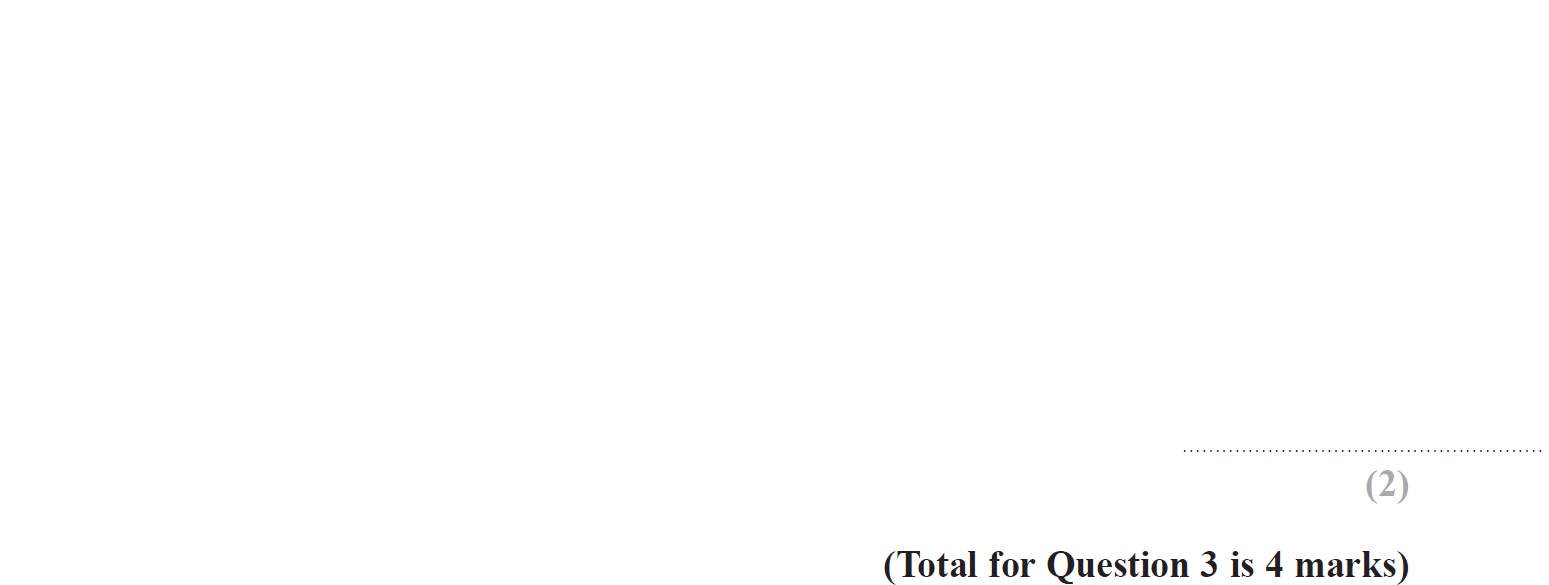 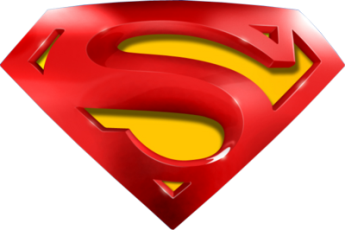 Jan 2019 2HR Q3
Sequences
A
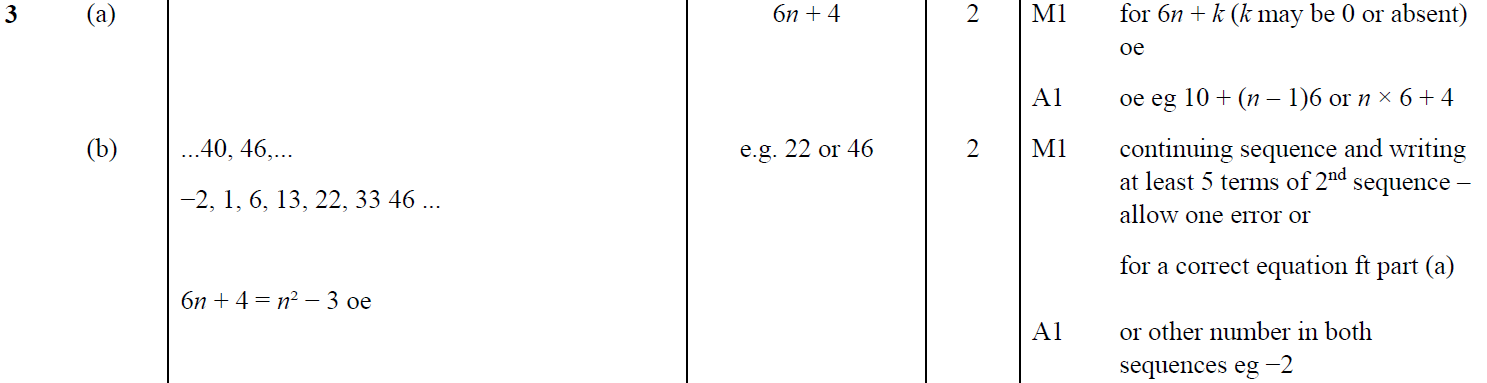 B
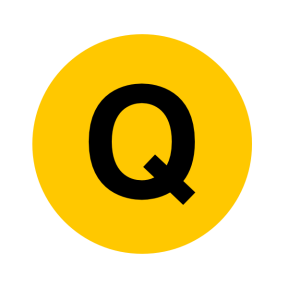 Jan 2019 2HR Q23
Sequences
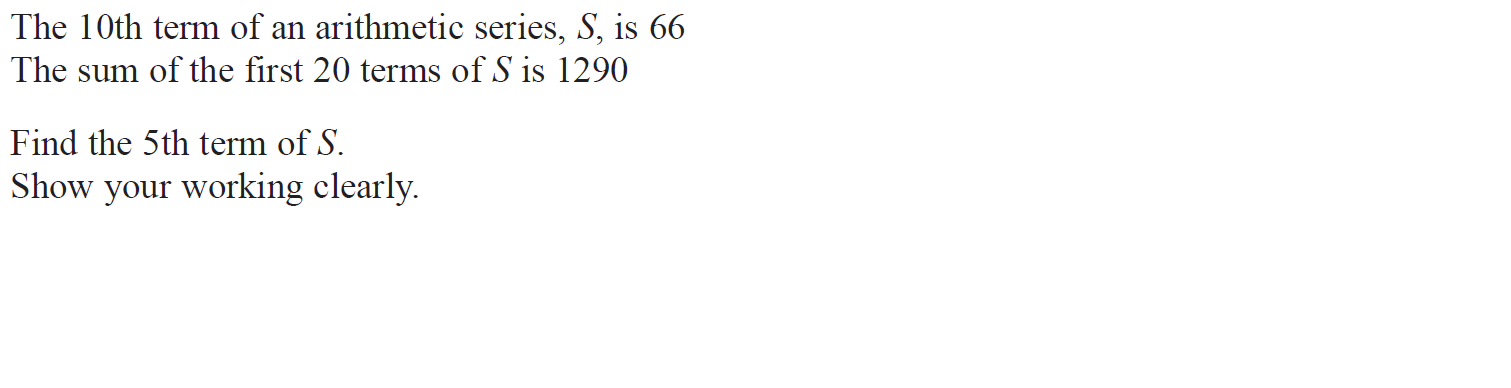 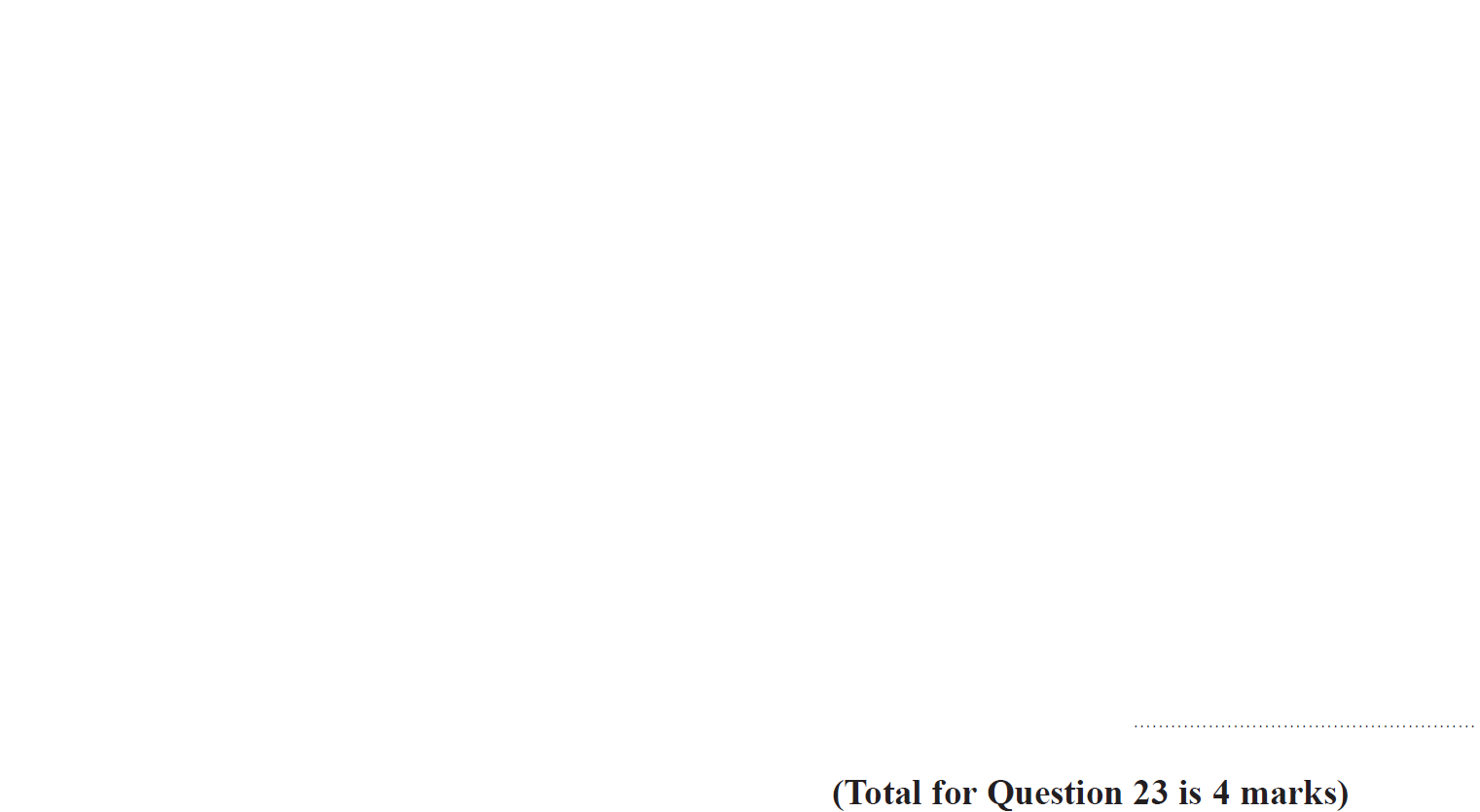 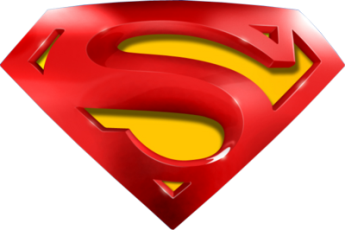 Jan 2019 2HR Q23
Sequences
A
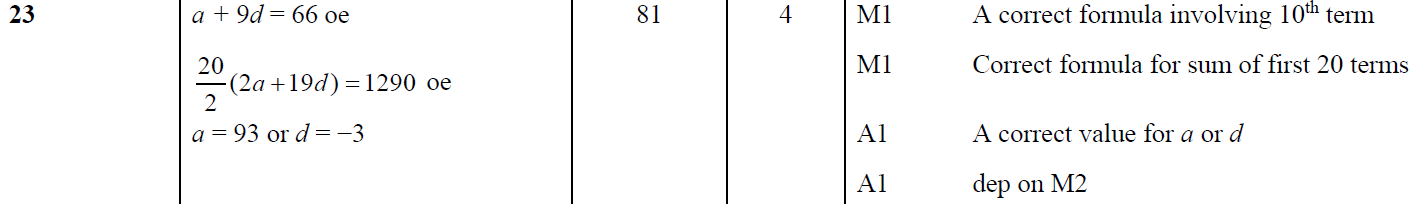 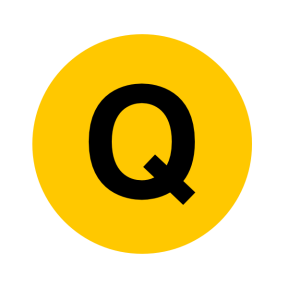 May 2019 1H Q16
Sequences
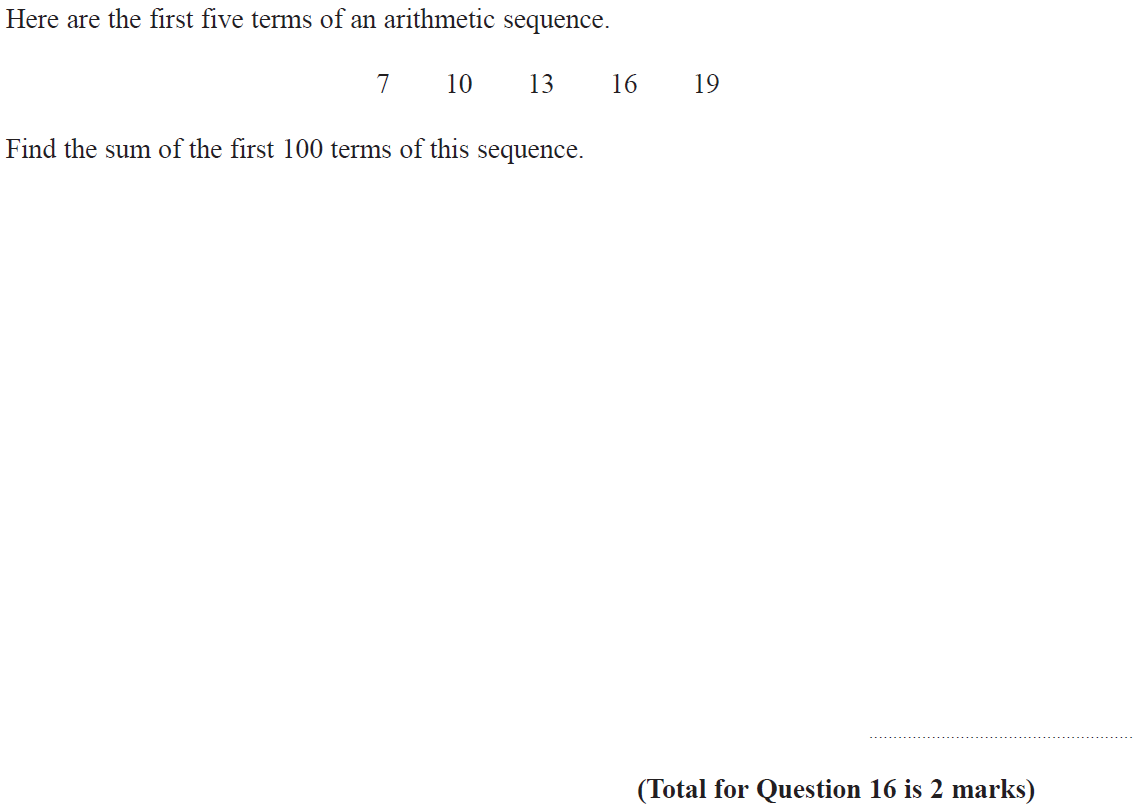 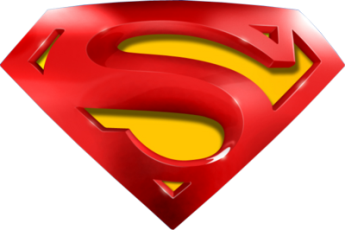 May 2019 1H Q16
Sequences
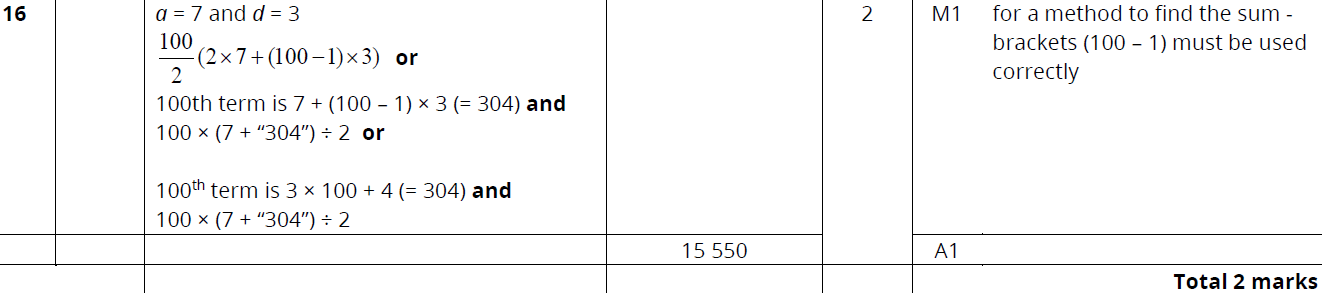 A
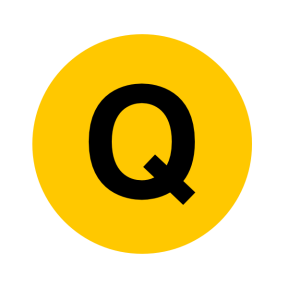 New Spec Q’s
Sequences
Sequences
Nov 2004
3H Q2
June 2016
4H Q1
Nov 2004
4H Q8
Nov 2006
4H Q4
May 2008
3H Q8
May 2014
4HR Q3
Jan 2015
4HR Q5
May 2015
3H Q3
Nov 2004 3H Q2
Sequences
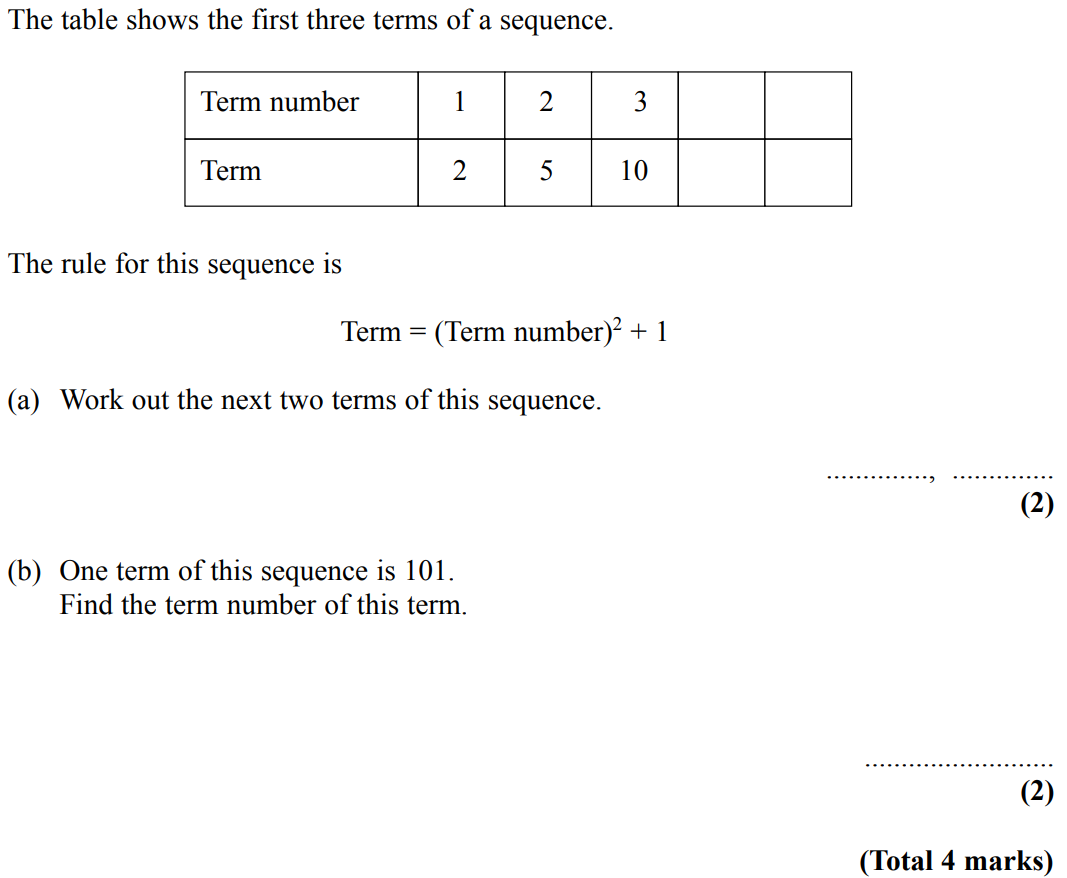 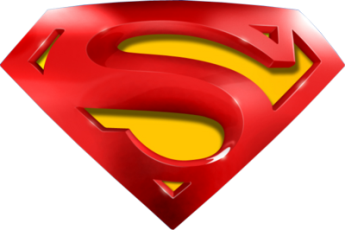 Nov 2004 3H Q2
Sequences
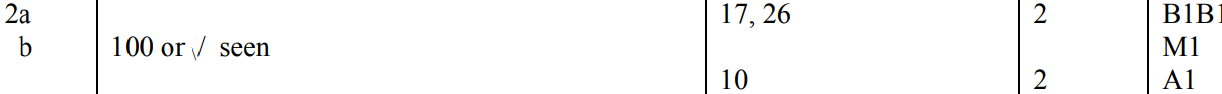 A
B
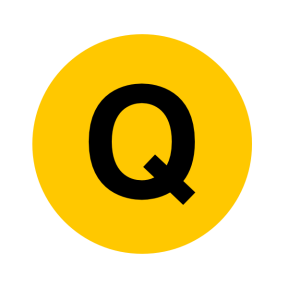 Nov 2004 4H Q8
Sequences
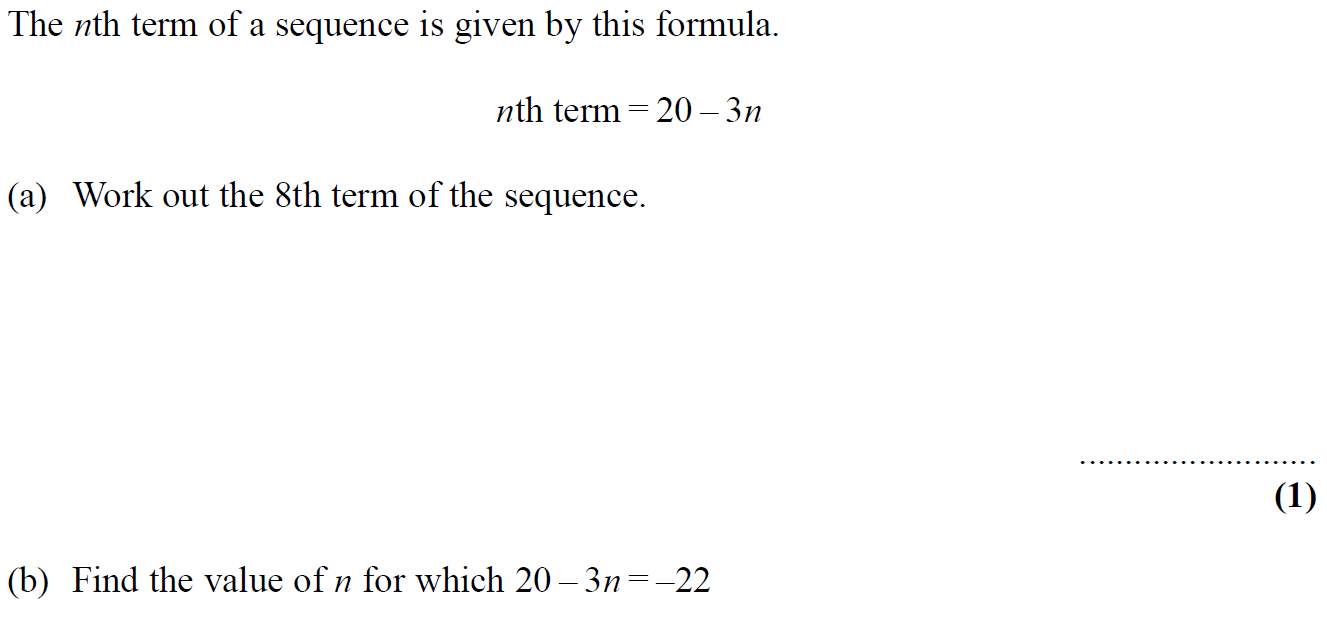 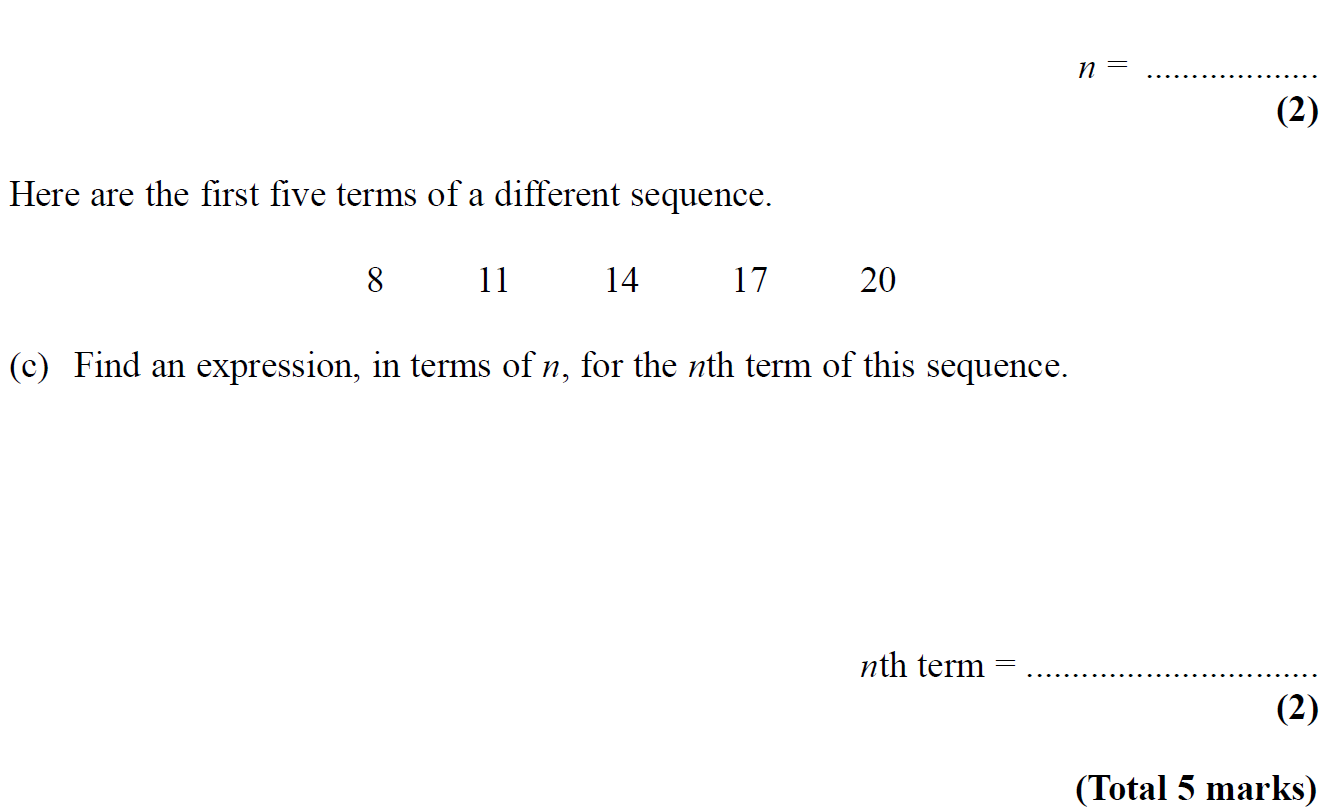 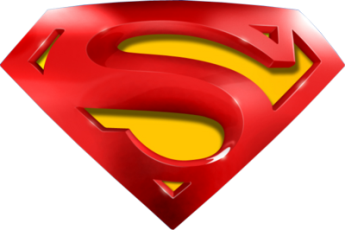 Nov 2004 4H Q8
Sequences
A
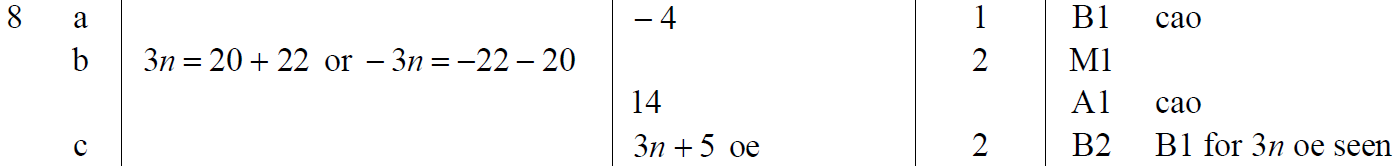 B
C
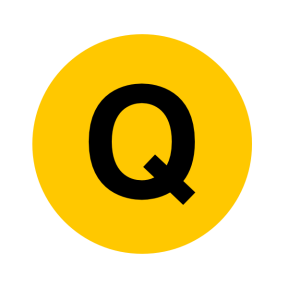 Nov 2006 4H Q4
Sequences
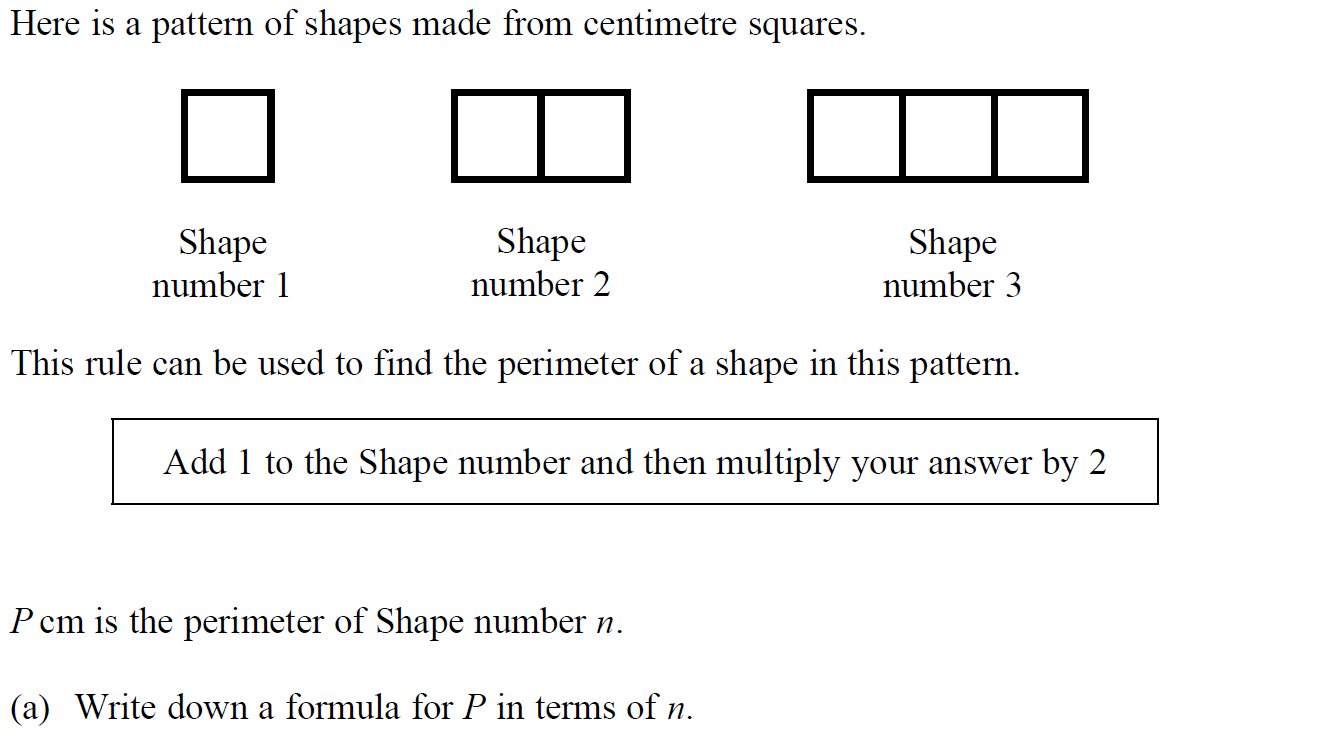 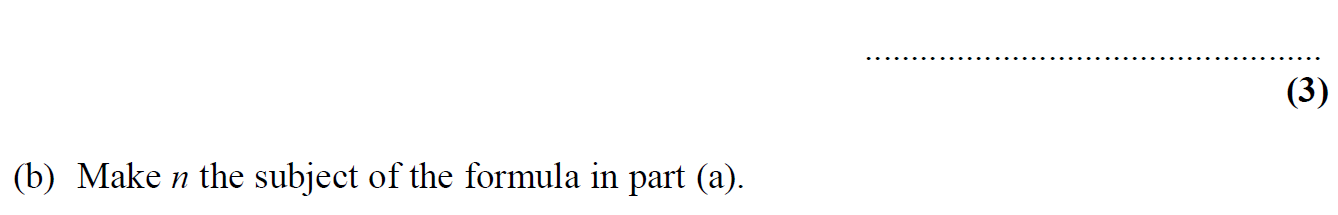 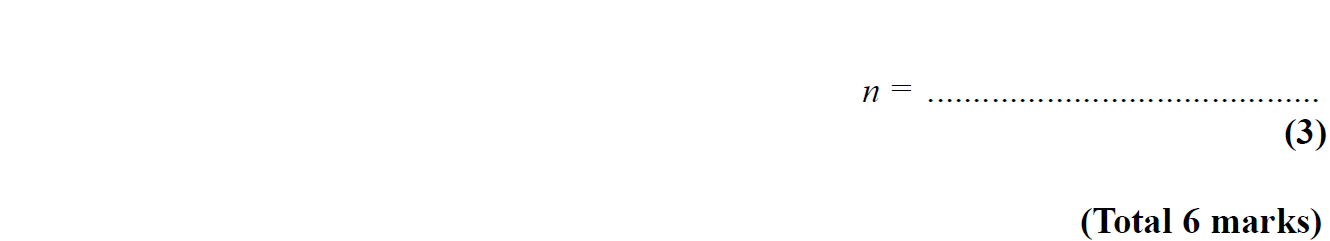 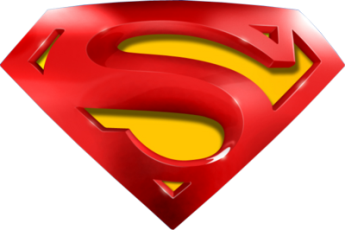 Nov 2006 4H Q4
Sequences
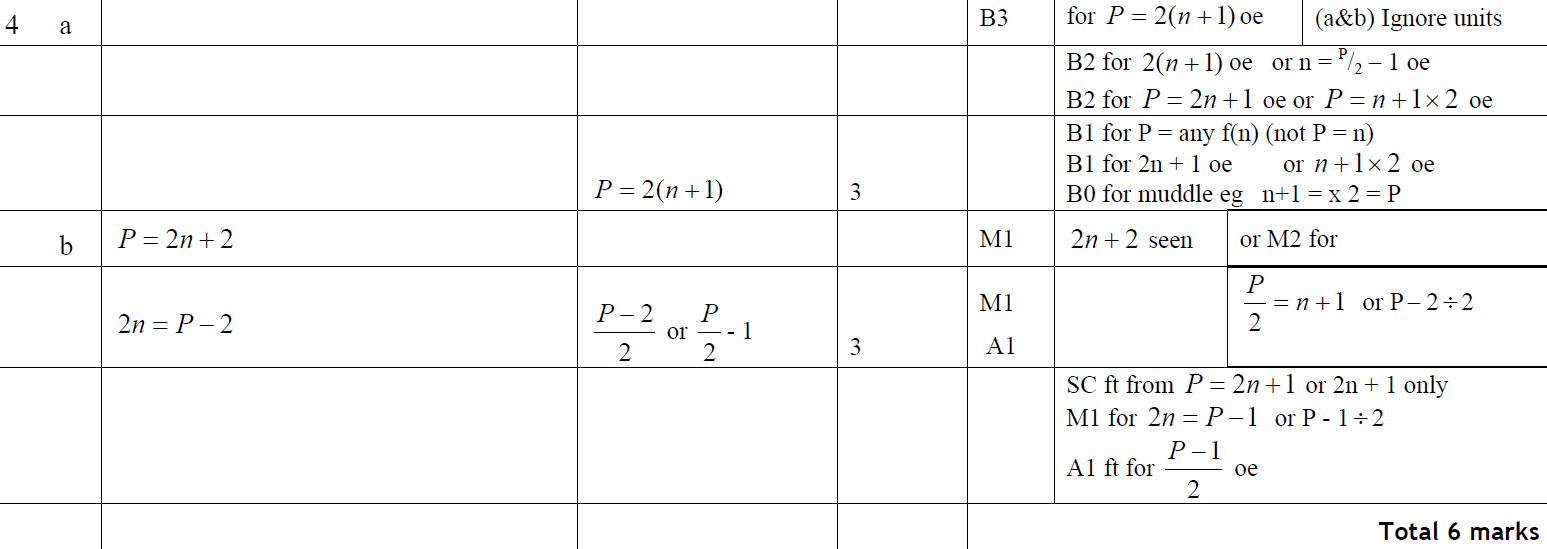 A
B
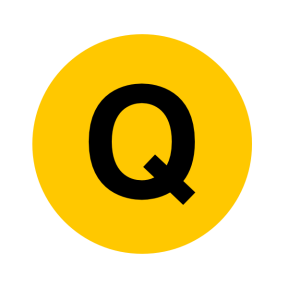 May 2008 3H Q8
Sequences
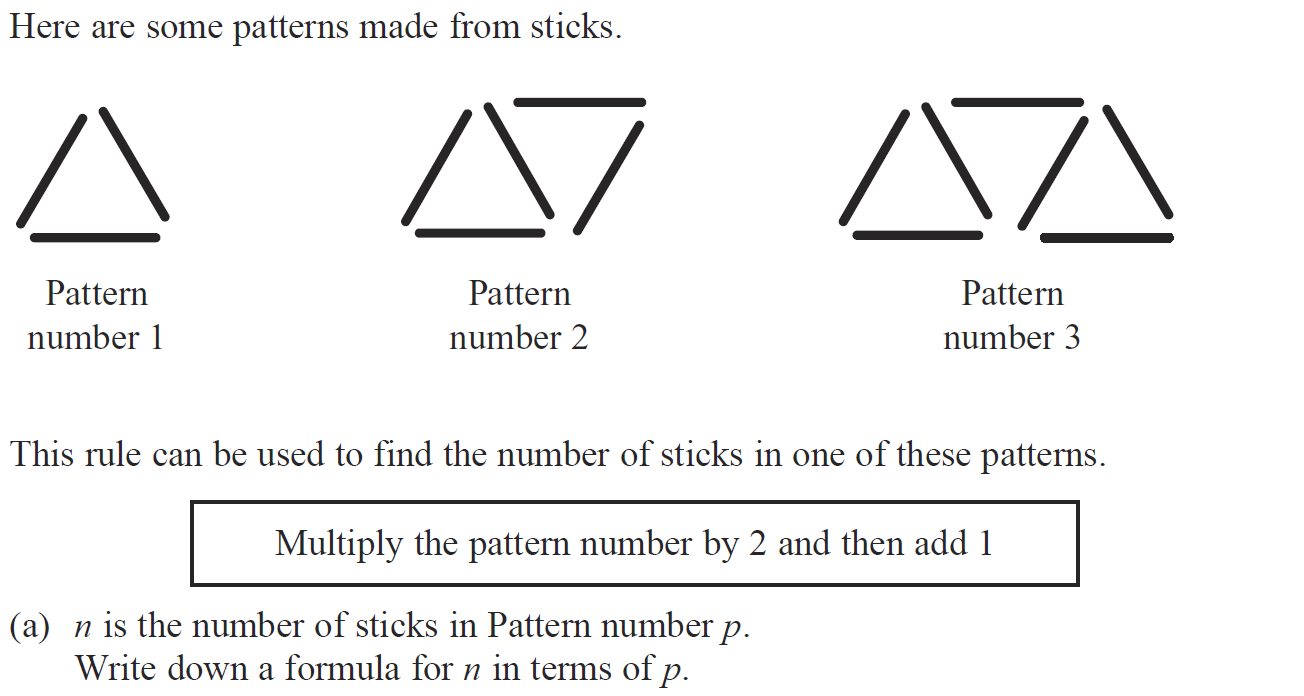 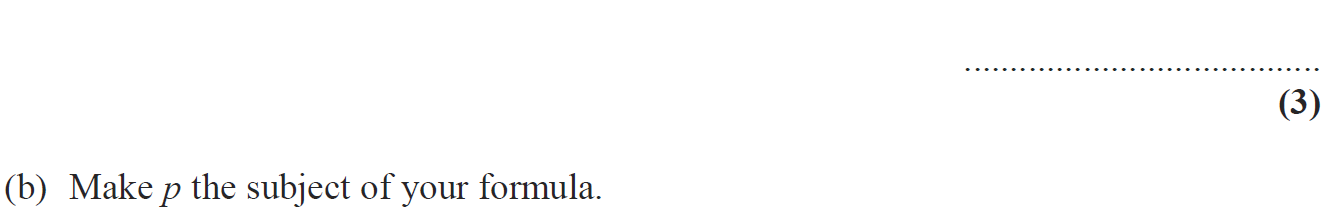 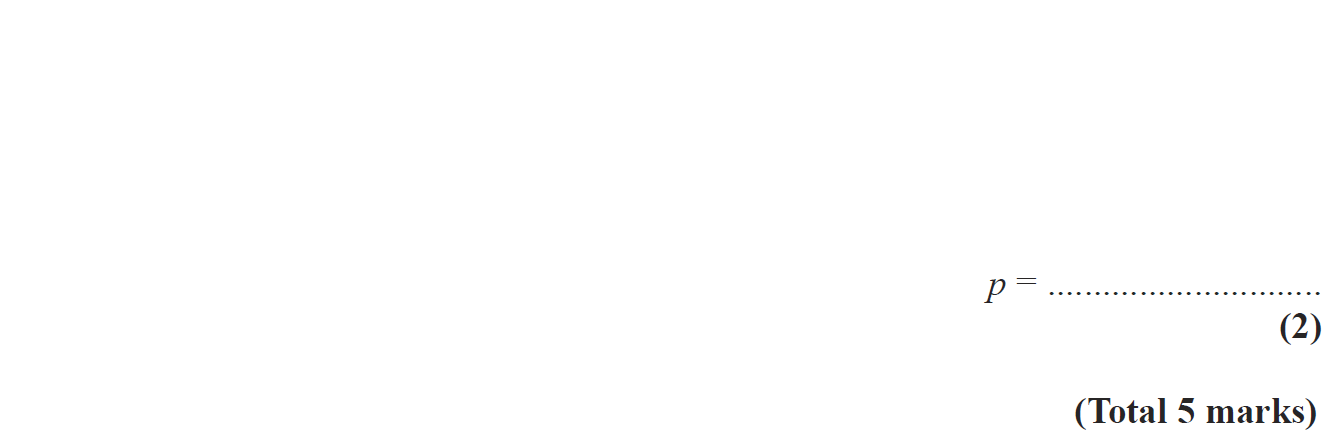 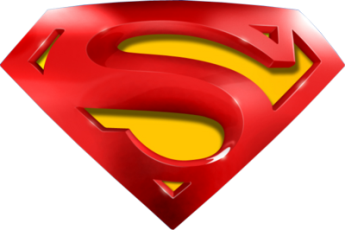 May 2008 3H Q8
Sequences
A
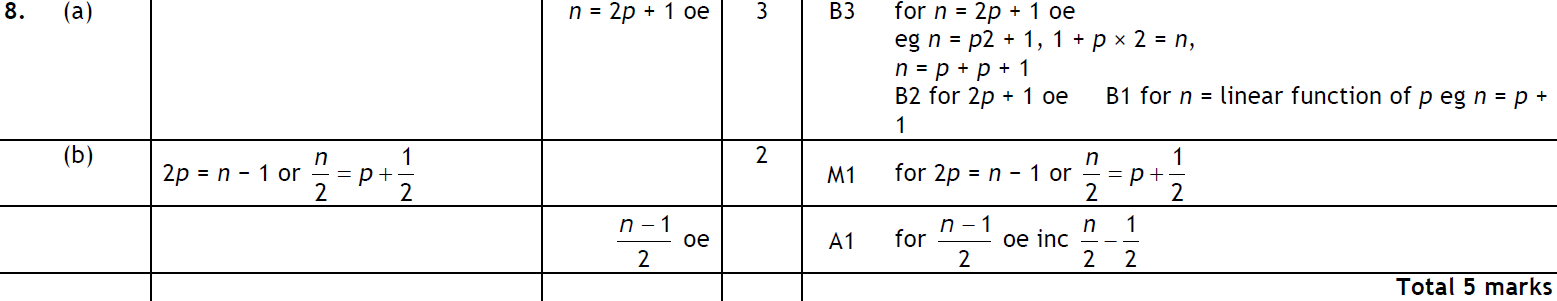 B
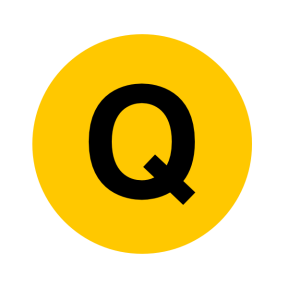 May 2014 4HR Q3
Sequences
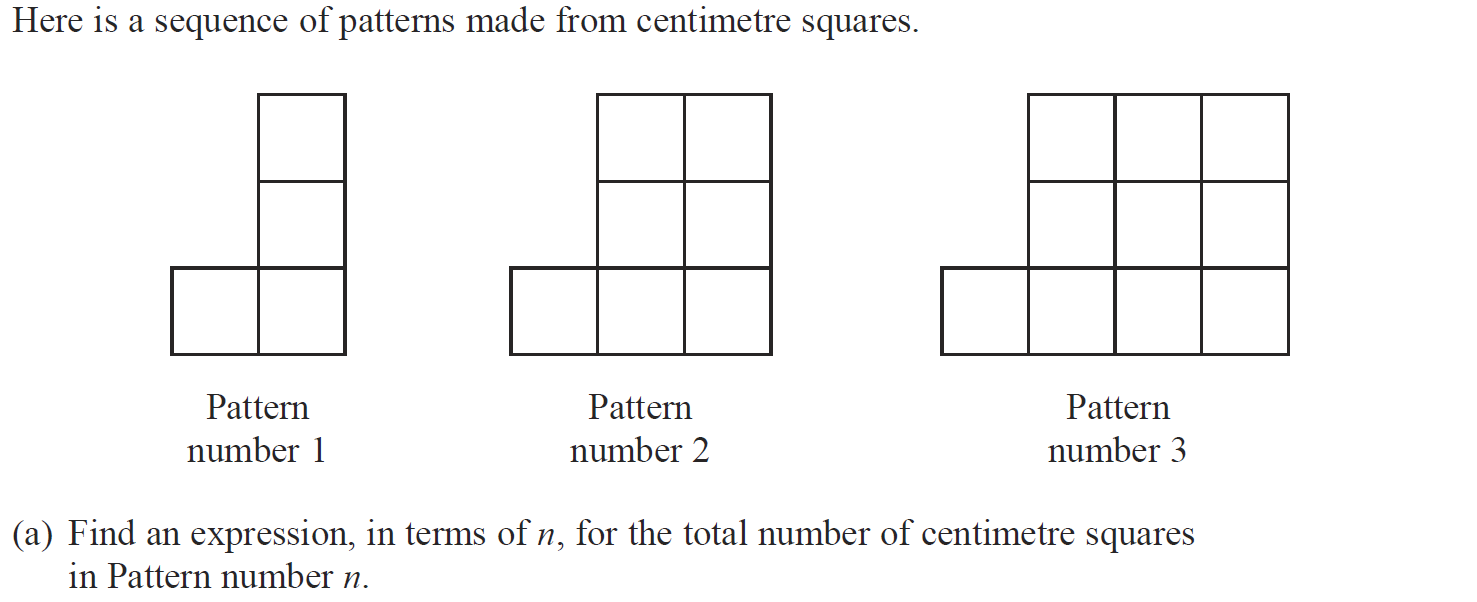 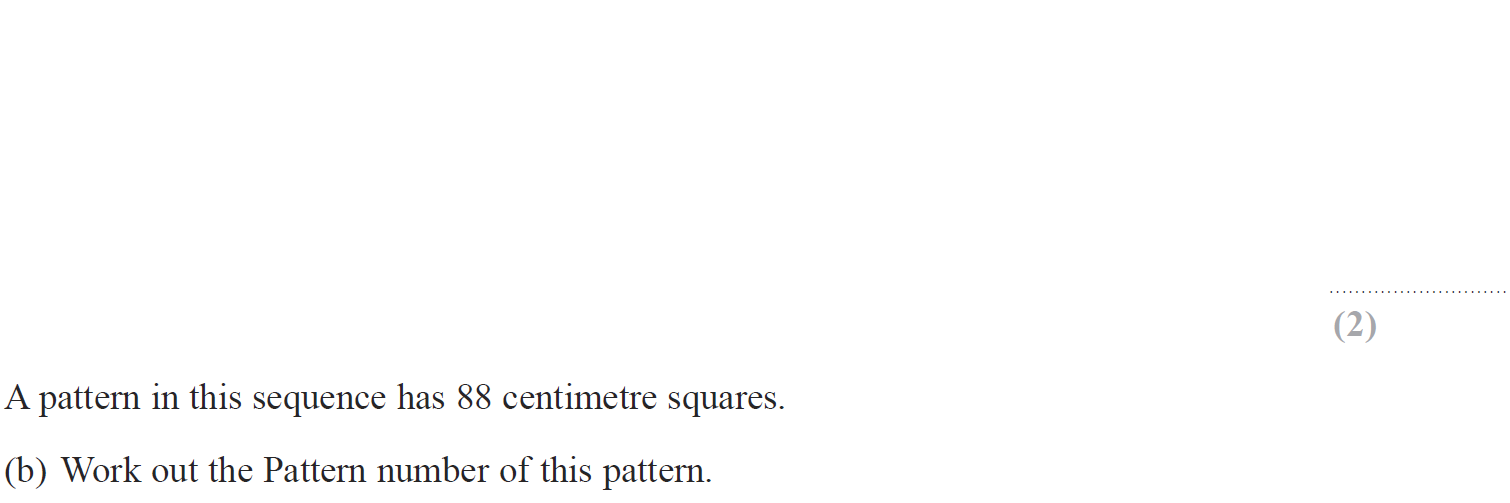 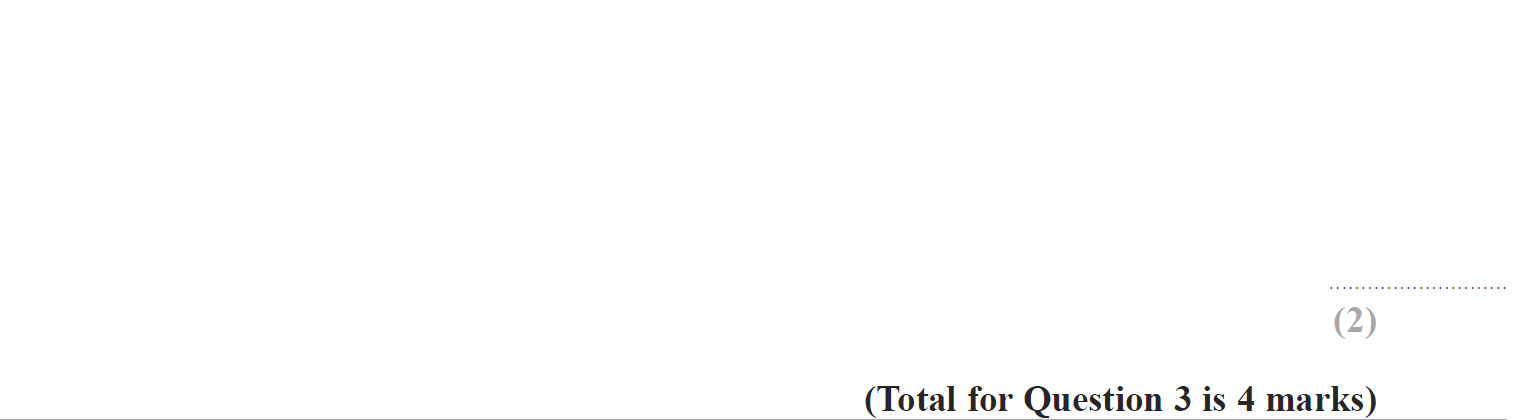 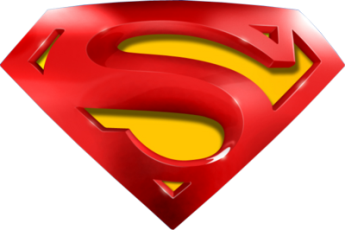 May 2014 4HR Q3
Sequences
A
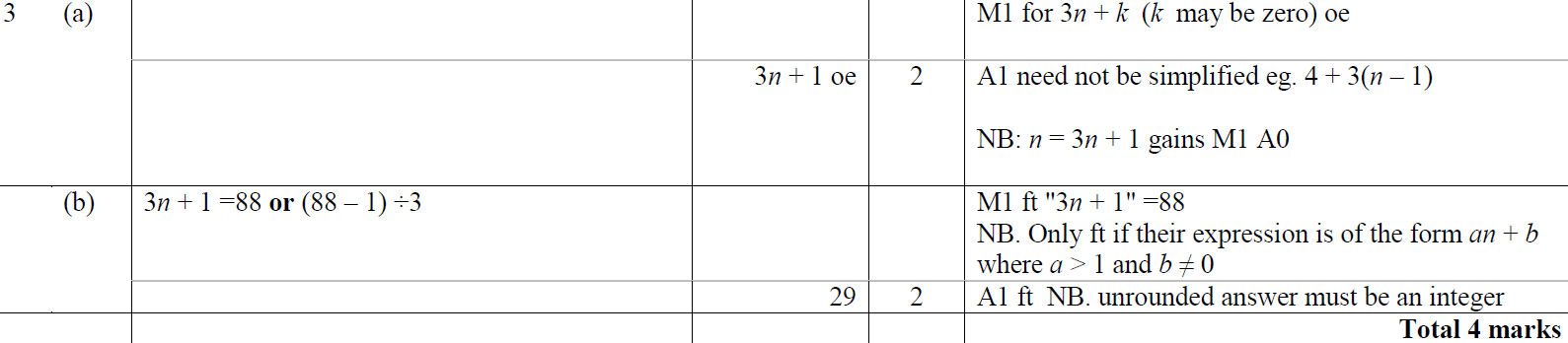 B
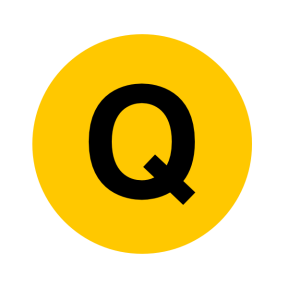 Jan 2015 4HR Q5
Sequences
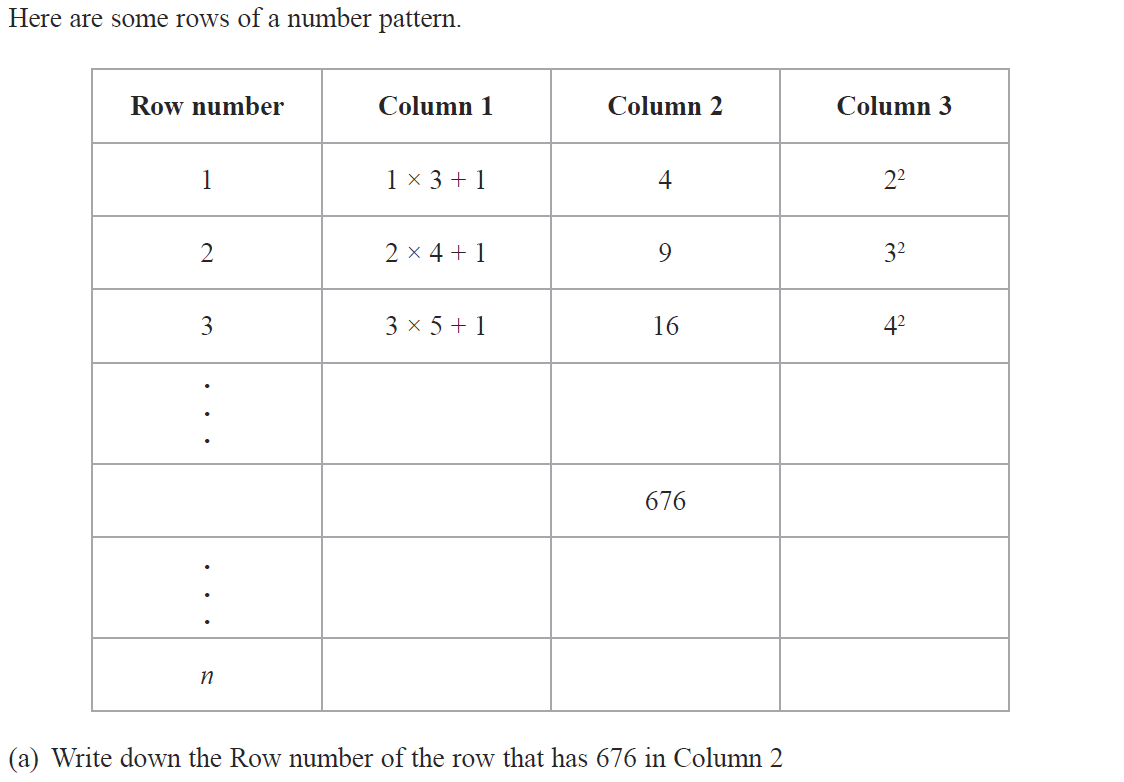 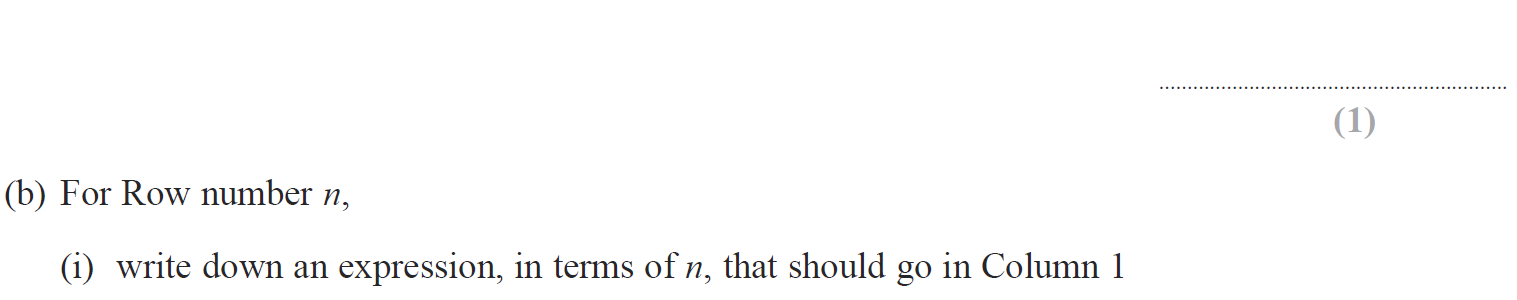 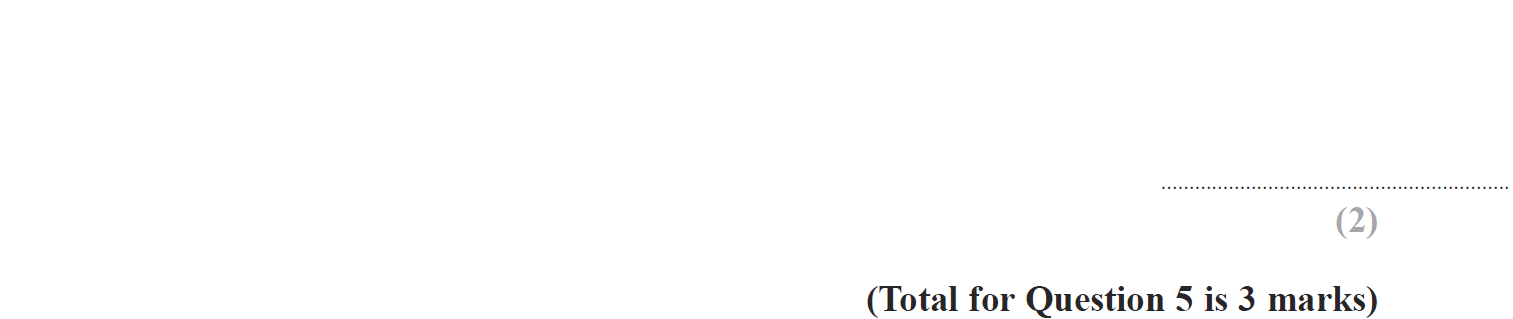 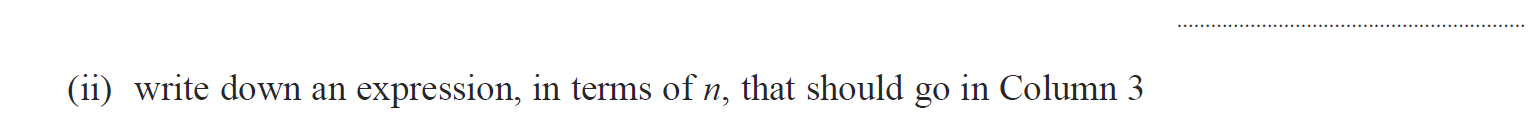 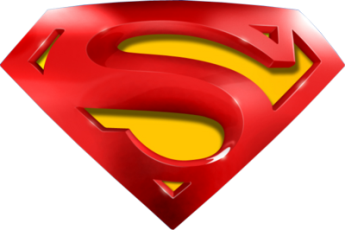 Jan 2015 4HR Q5
Sequences
A
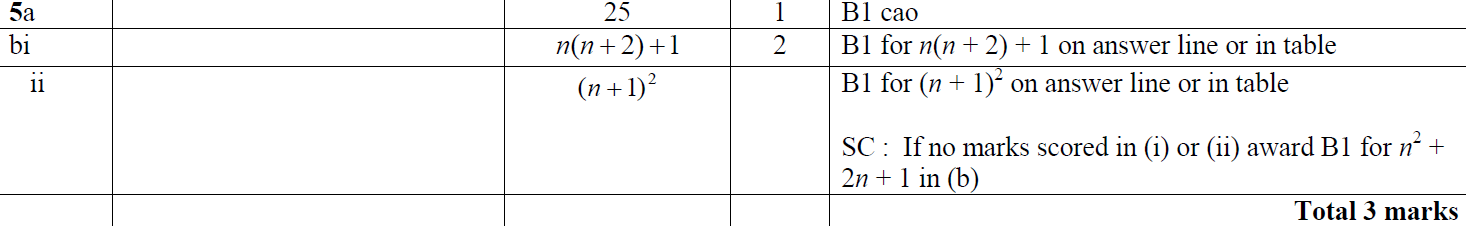 B (i)
B (ii)
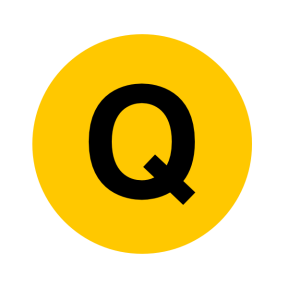 May 2015 3H Q3
Sequences
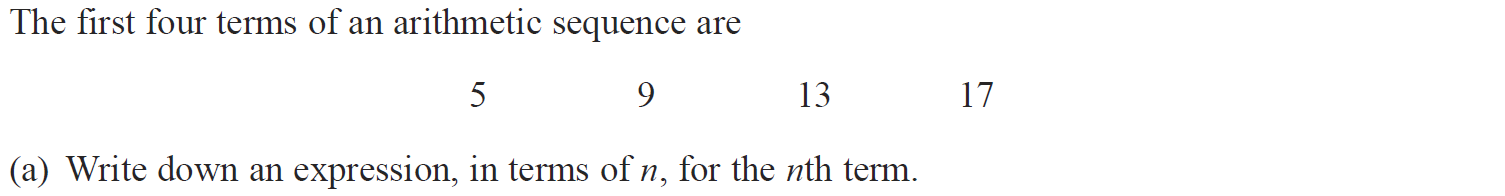 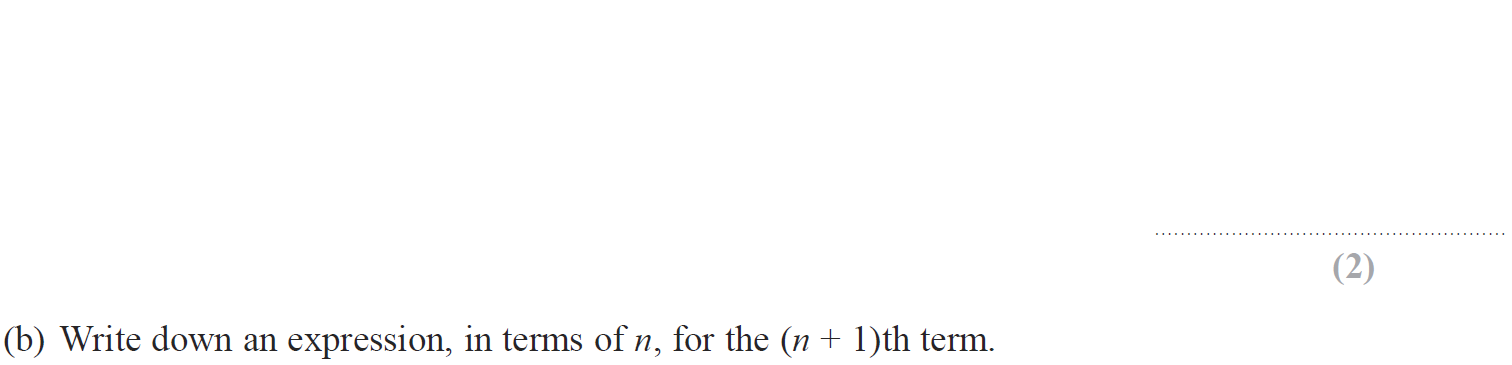 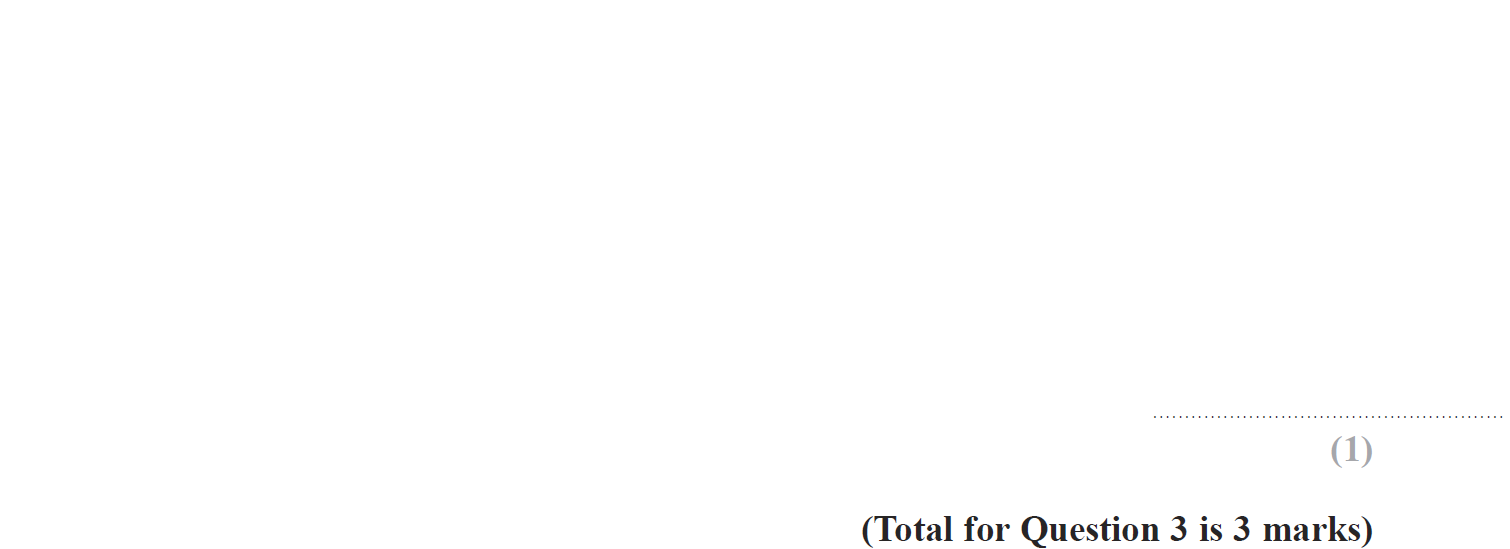 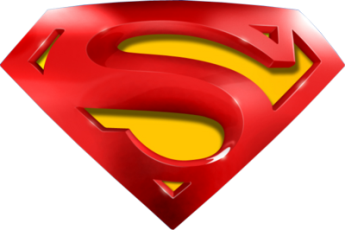 May 2015 3H Q3
Sequences
A
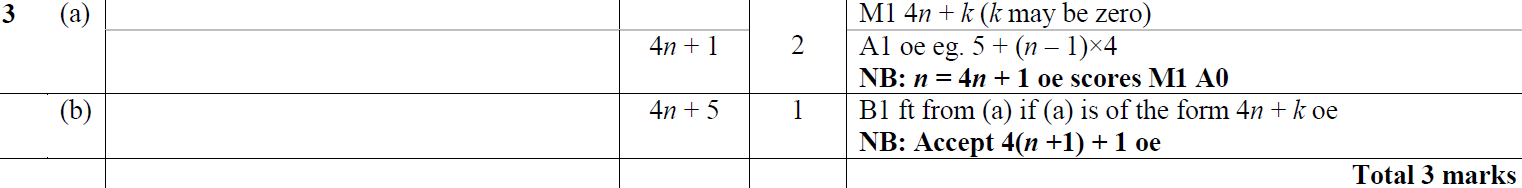 B
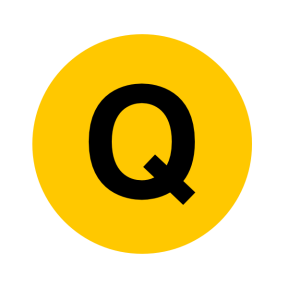 June 2016 4H Q1
Sequences
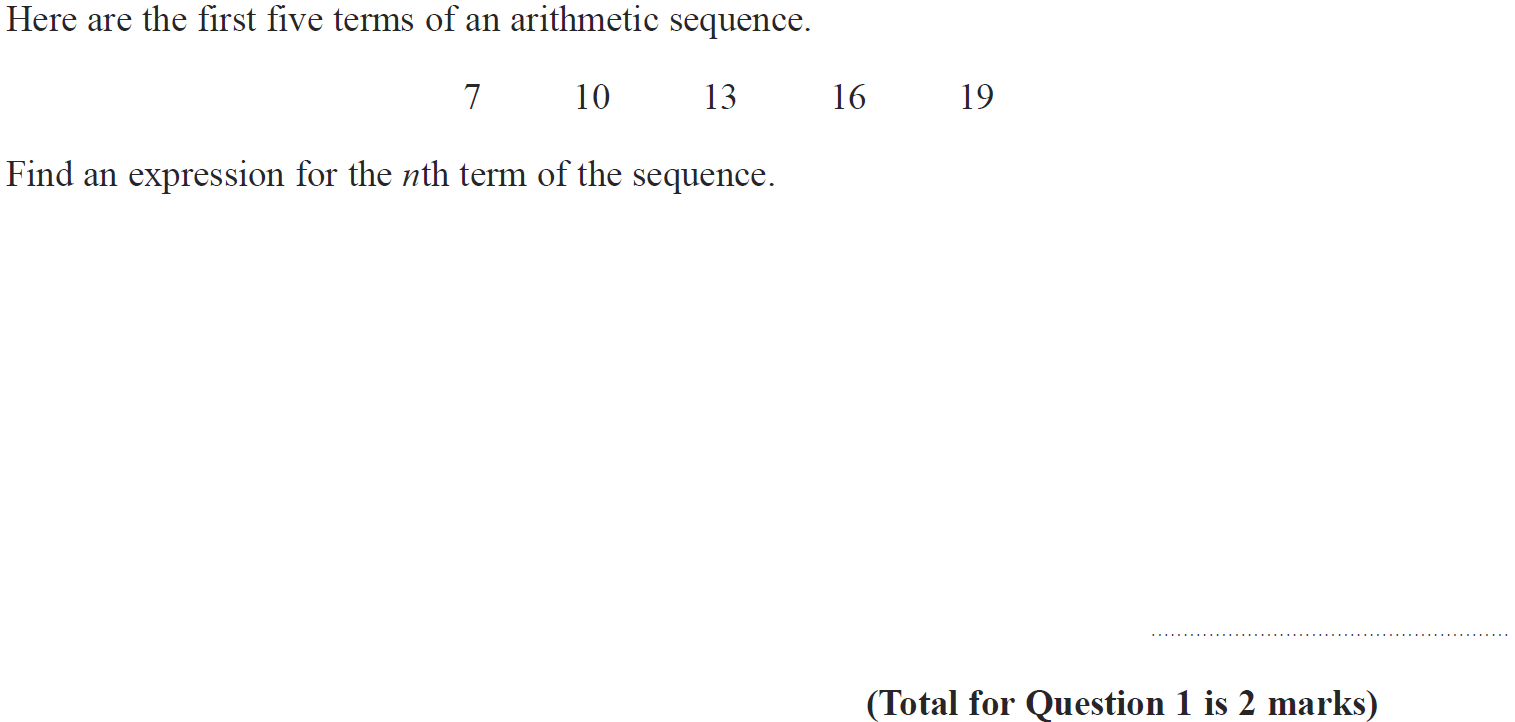 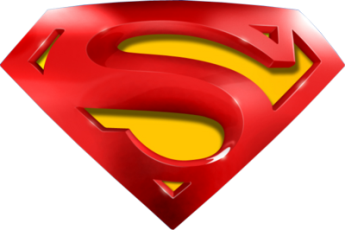 June 2016 4H Q1
Sequences
A
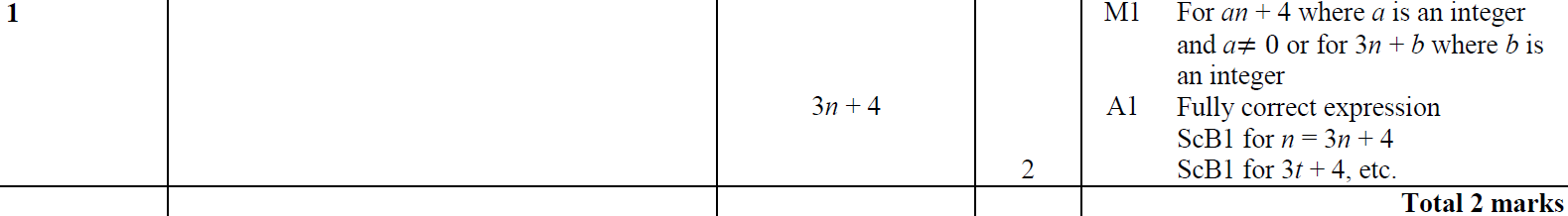 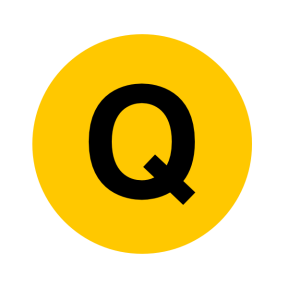